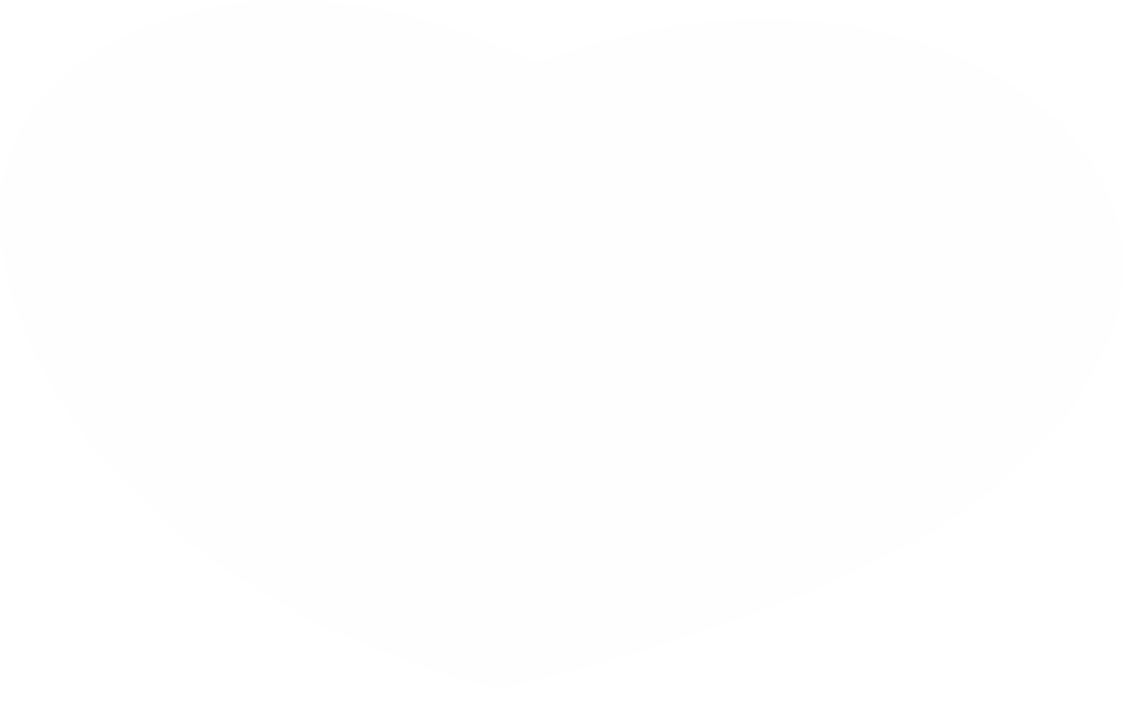 ĐẠO ĐỨC
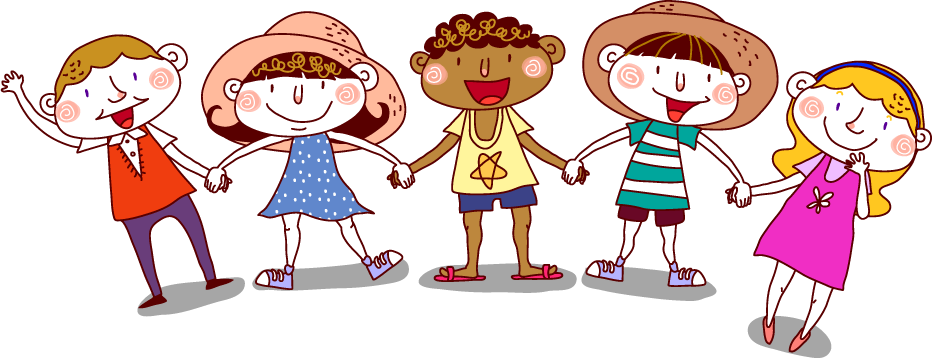 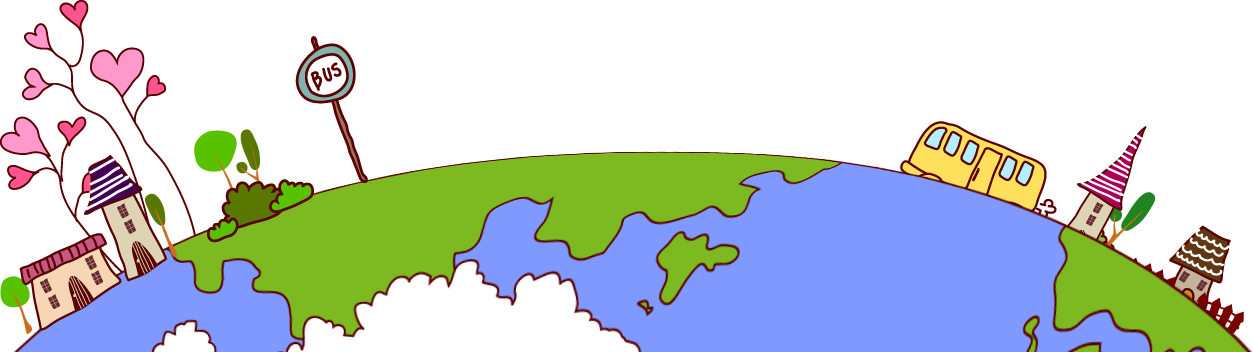 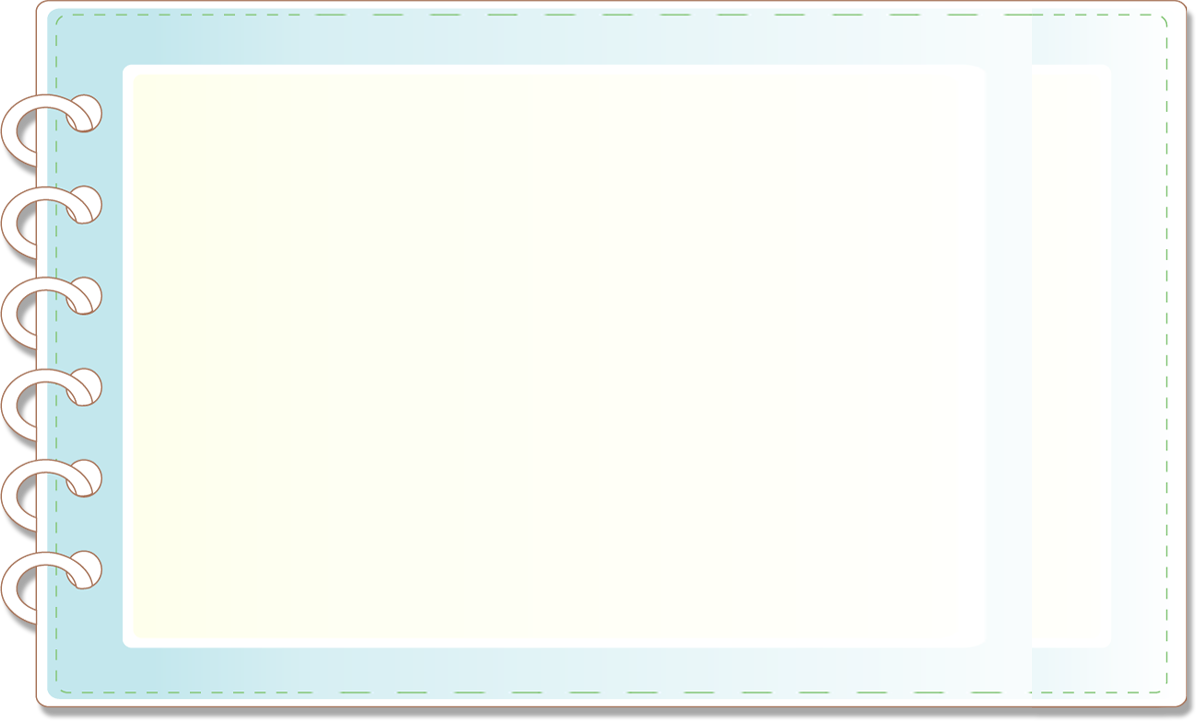 Chủ đề 8: 
QUÊ HƯƠNG EM
Bài 13: Em yêu quê hương (Tiết 3)
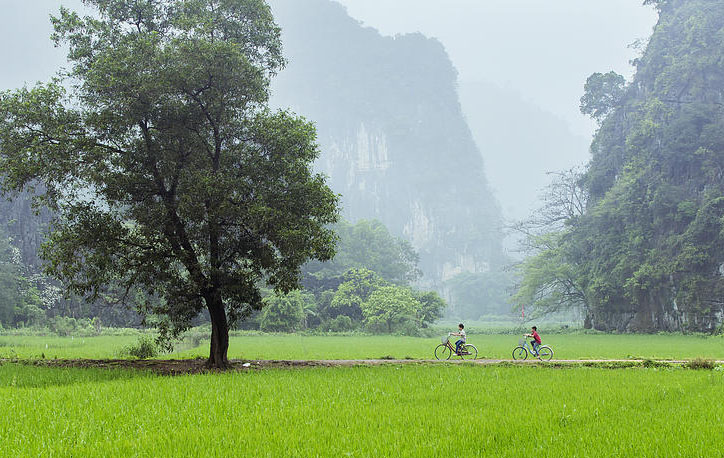 在此输入文字
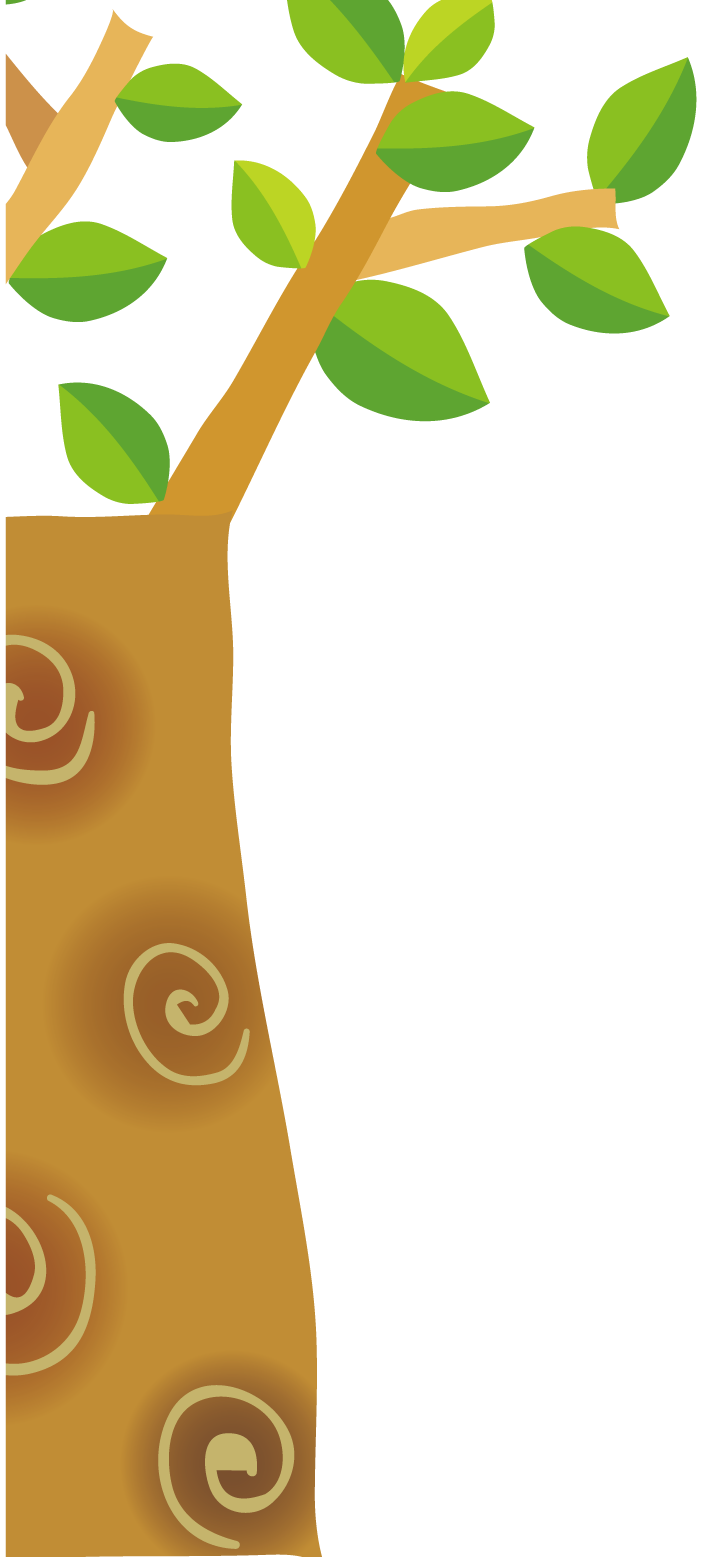 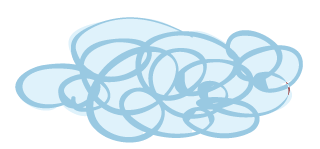 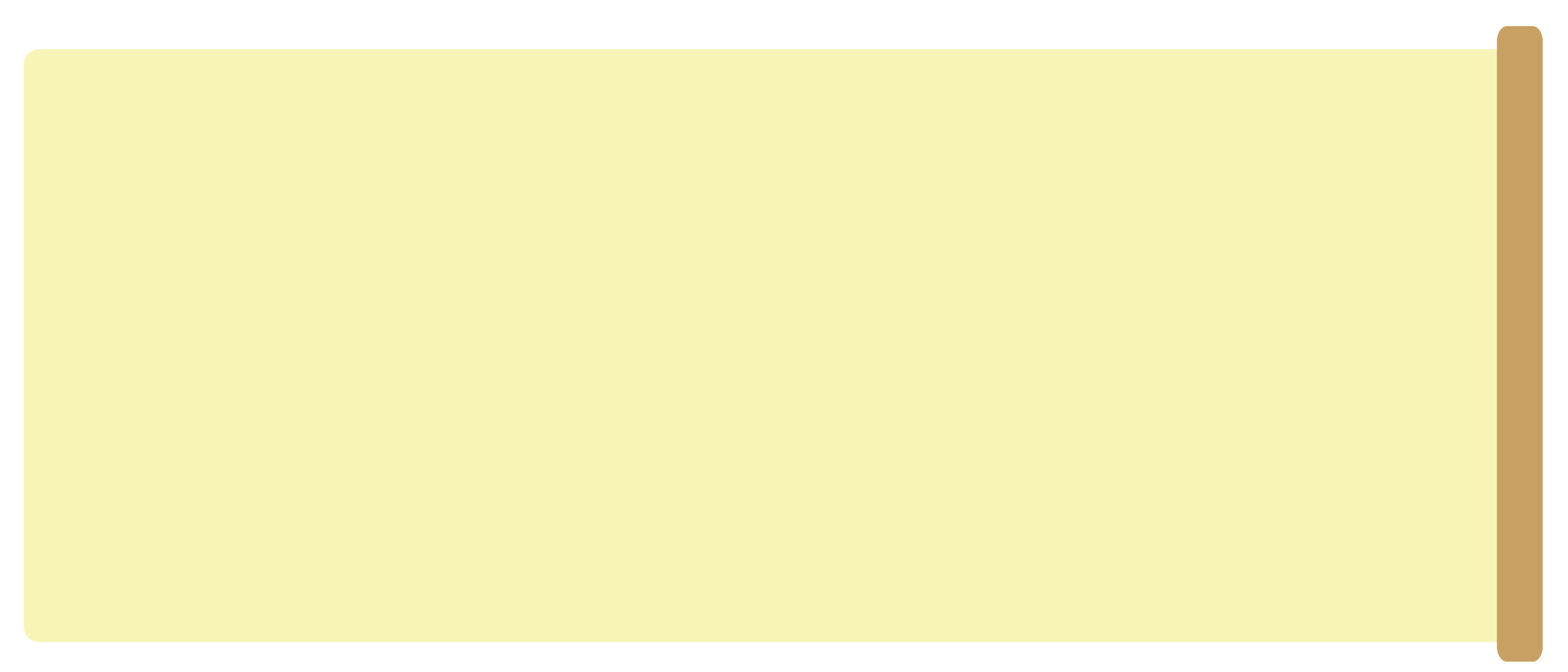 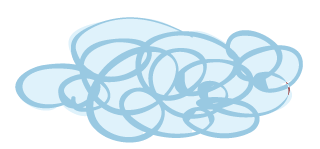 KHỞI ĐỘNG
Trò chơi: Nghe rõ – Viết đúng
Nhiệm vụ: - Nghe bài hát Quê hương
                   - Viết tên các sự vật có trong bài hát.
Luật chơi: - Chia lớp làm hai đội, mỗi đội có 5 người, xếp thành một hàng dọc; khi bắt đầu chơi: Bạn đầu tiên lên ghi tên một sự vật rồi về trao phấn cho bạn thứ 2 và trở về đứng sau cùng.
- Trong thời gian 3 phút đội nào ghi được nhiều sự vật ở quê hương là đội chiến thắng.
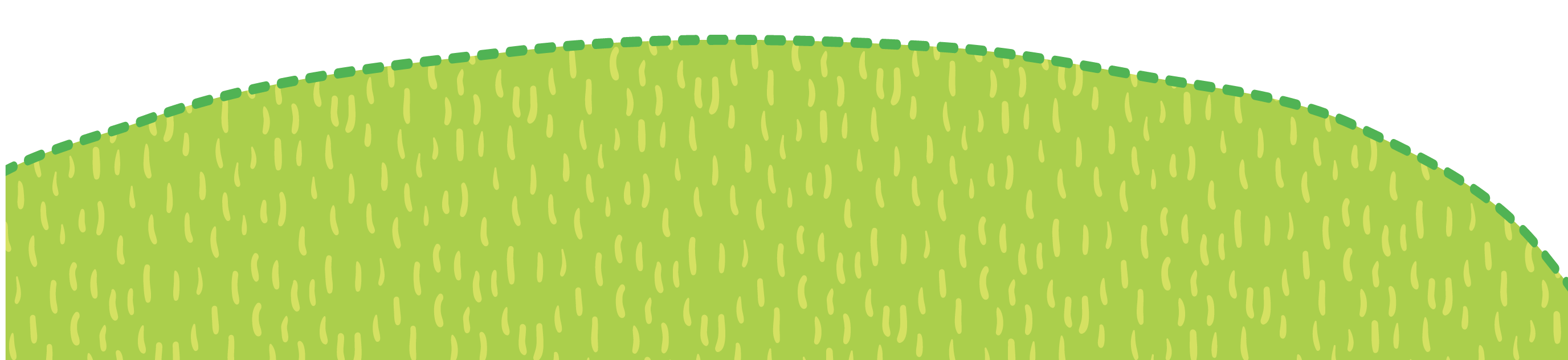 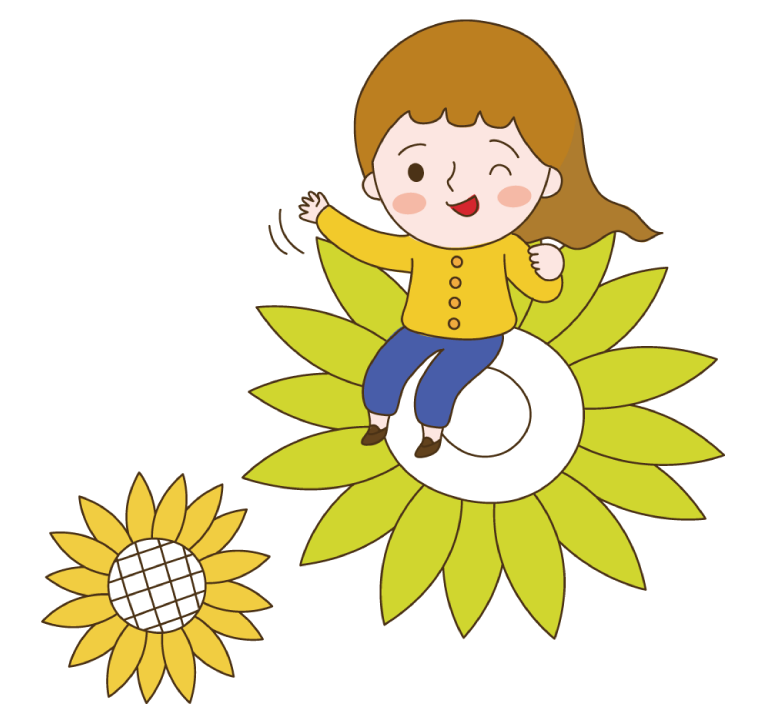 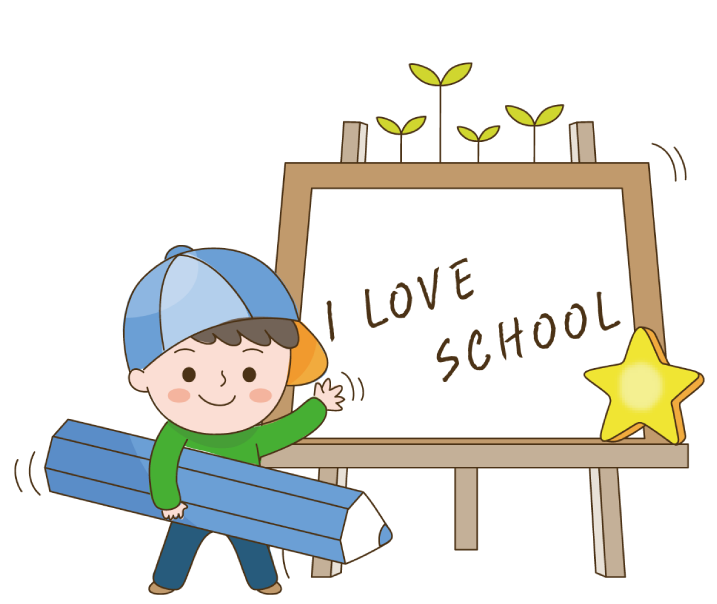 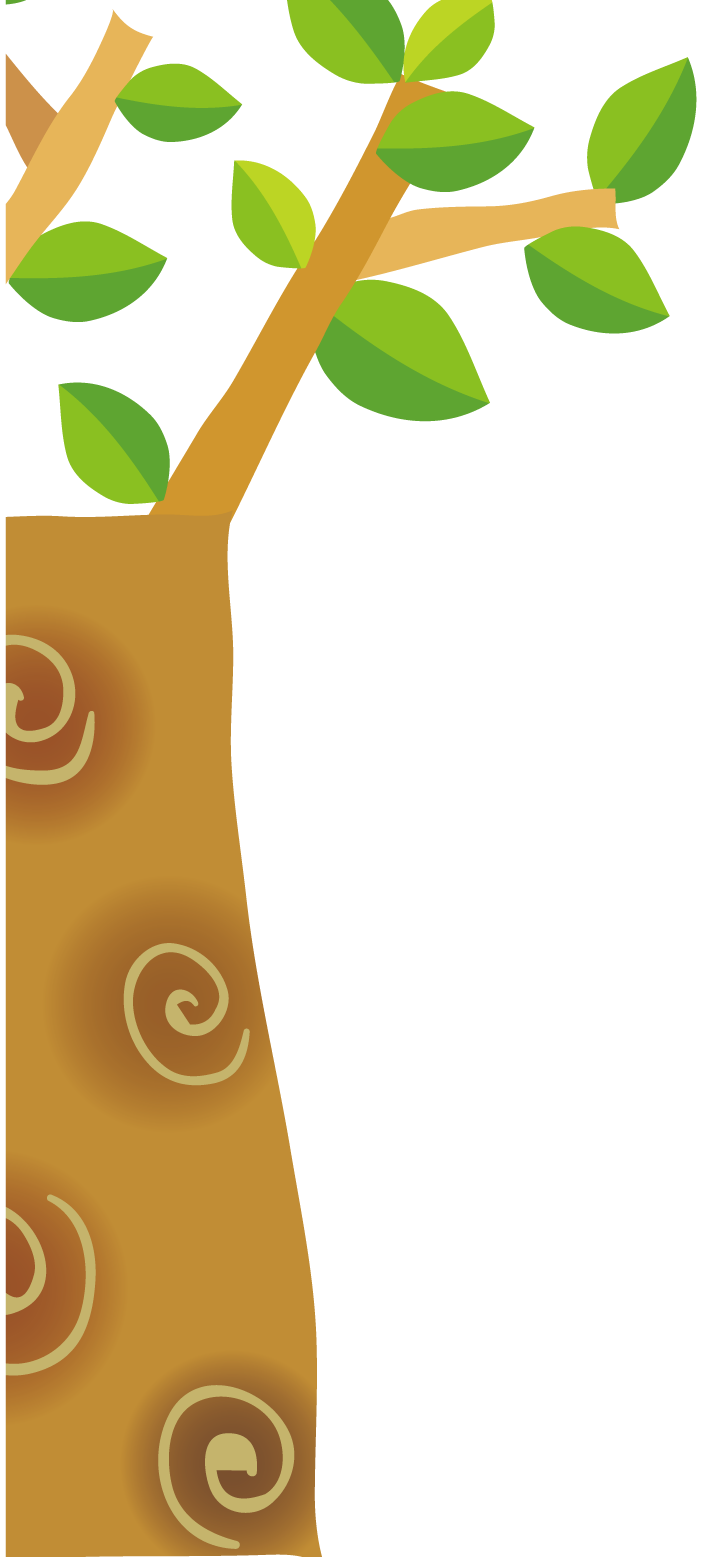 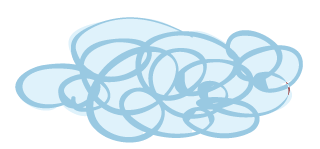 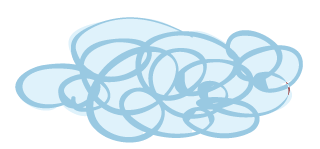 VẬN DỤNG
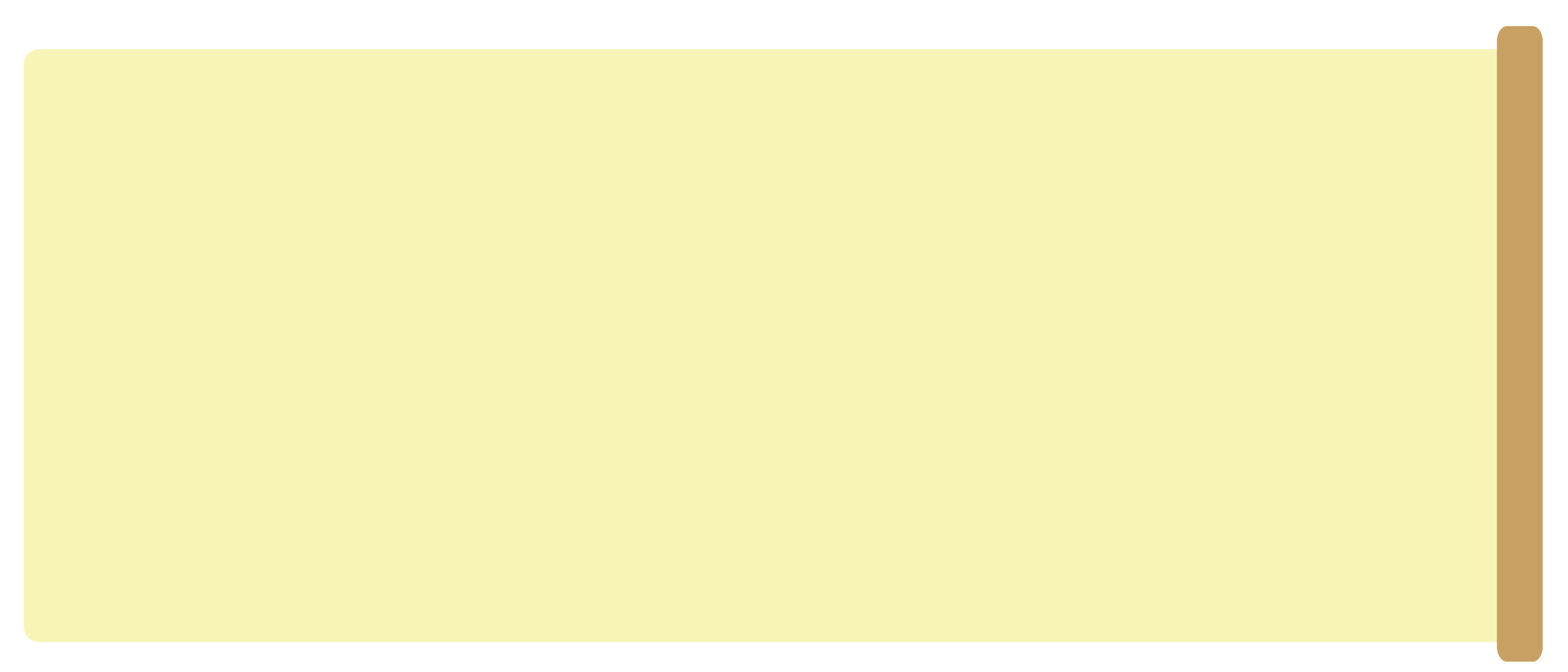 Hoạt động 1: Đọc thơ, múa , hát, vẽ về chủ đề quê hương
Thảo luận nhóm
Nhiệm vụ: Hoạt động theo nhóm yêu thích (thích nhóm nào, về theo nhóm đó)
Nhóm 1: Đọc những bài thơ về quê hương.
Nhóm 2: Múa theo một bài hát về quê hương.
Nhóm 3: Hát bài hát về quê hương.
Nhóm 4: Vẽ tranh về chủ đề quê hương.
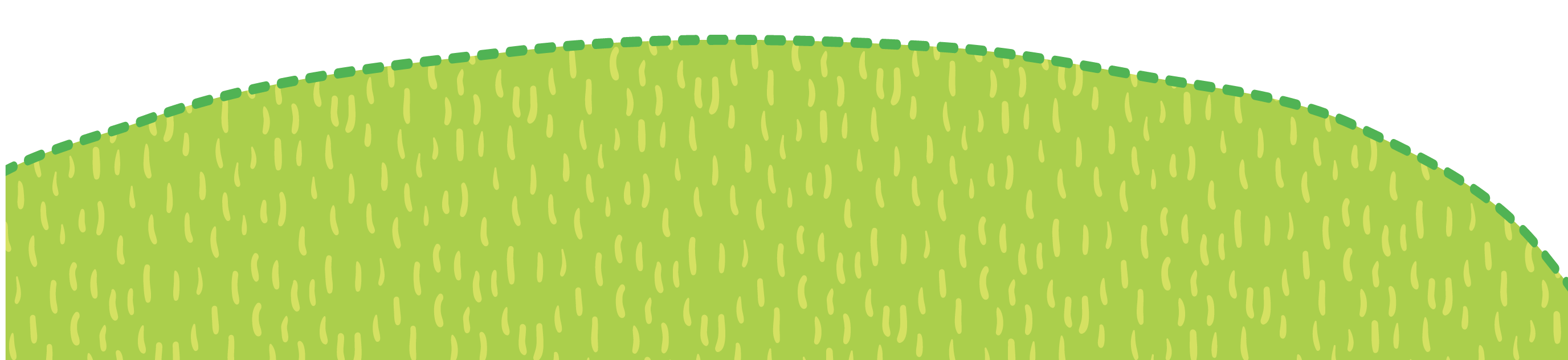 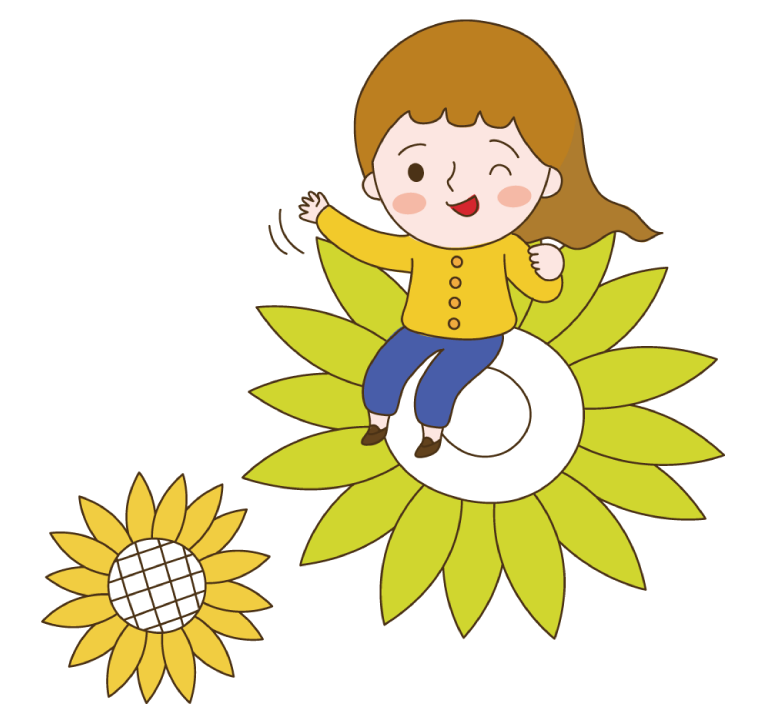 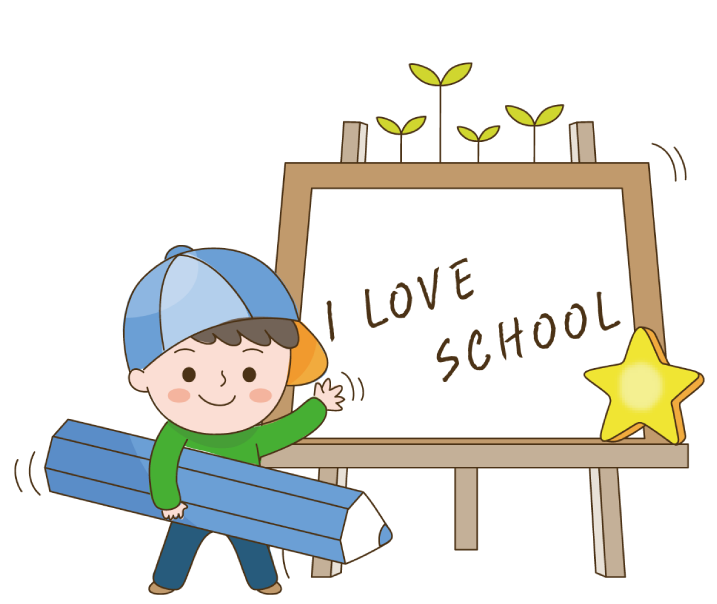 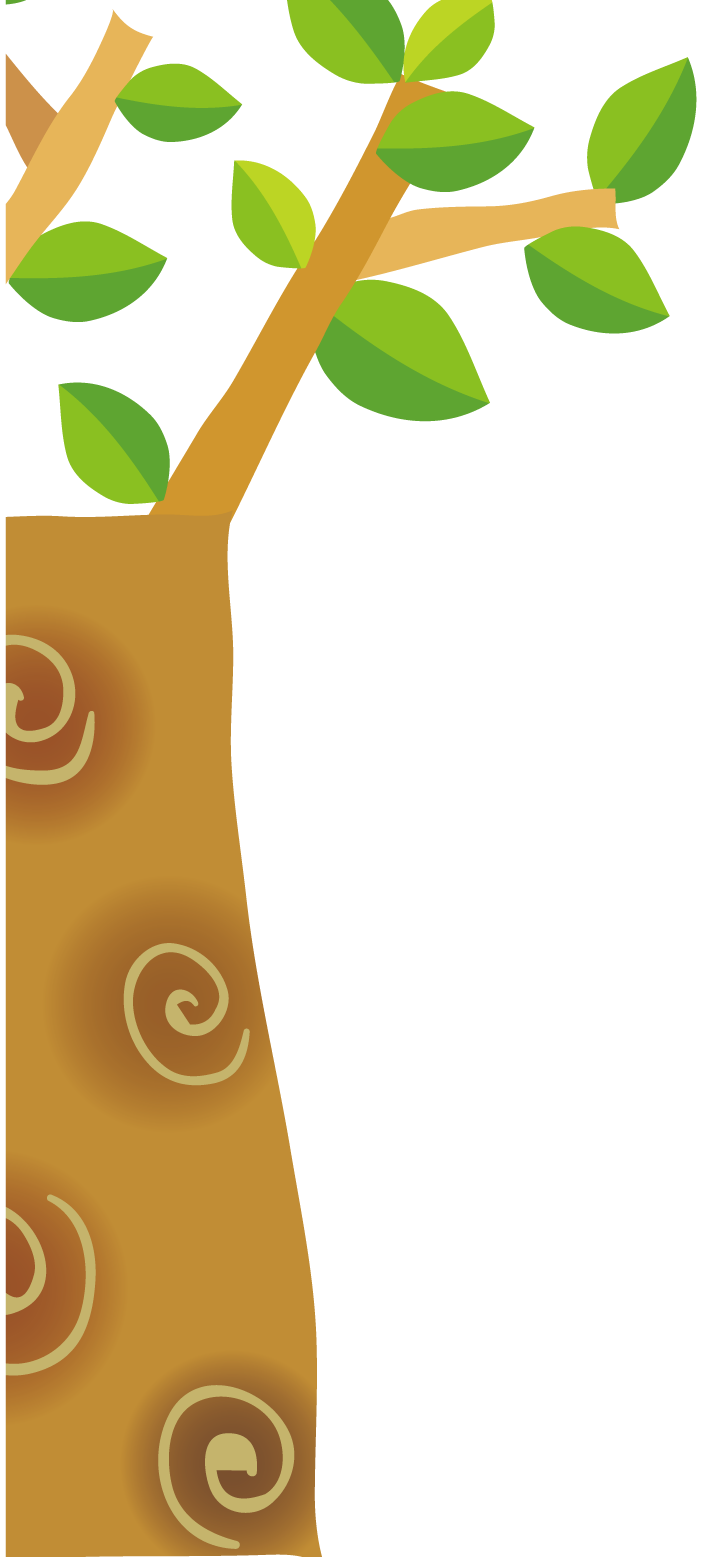 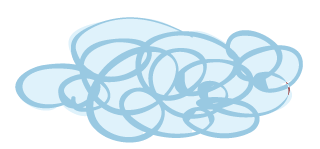 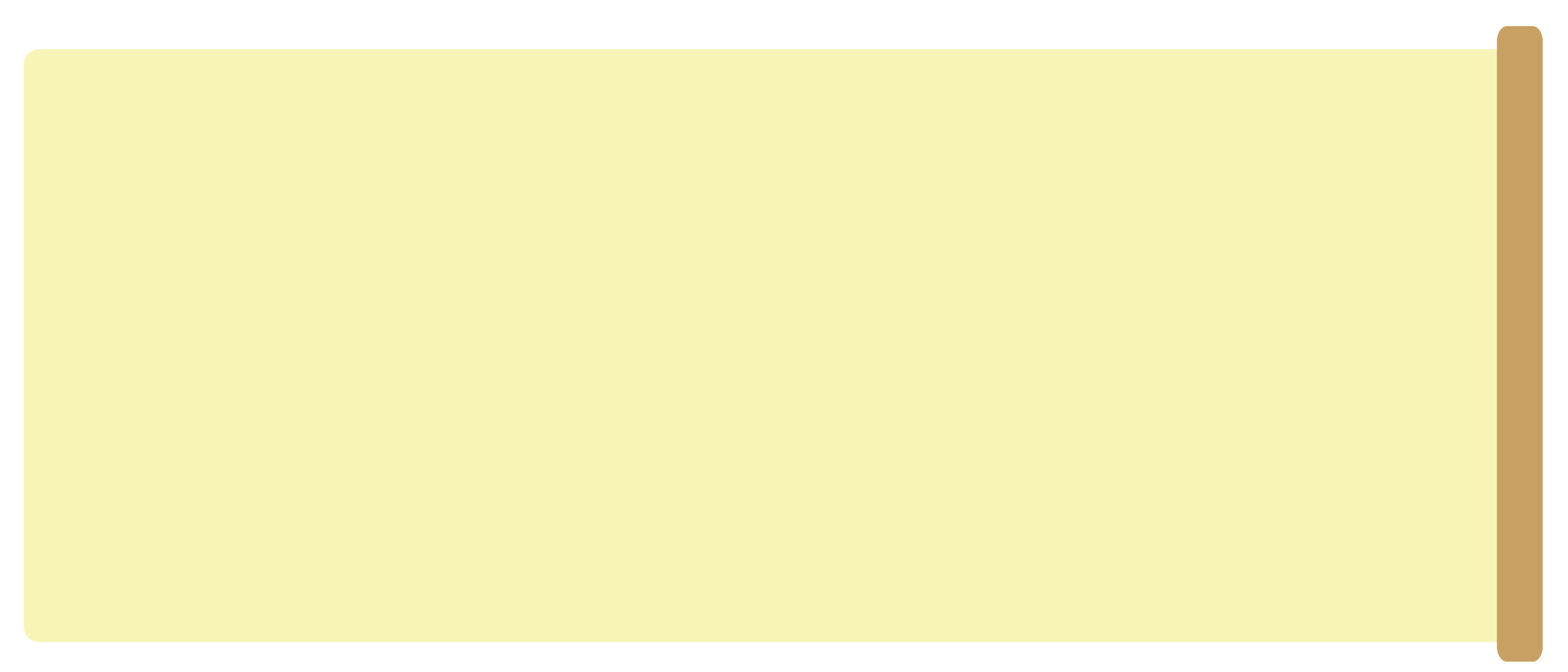 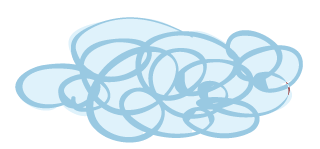 VẬN DỤNG
Hoạt động 2: Sưu tầm và triển lãm các hình ảnh, bài viết về quê hương
Nhiệm vụ: Sưu tầm các hình ảnh, bài viết về quê hương (đã giao ở cuối tiết trước)
Nhóm 1: Cảnh đẹp thiên nhiên của quê hương
Nhóm 2: Lễ hội truyền thống của quê hương
Nhóm 3: Sản vật của quê hương.
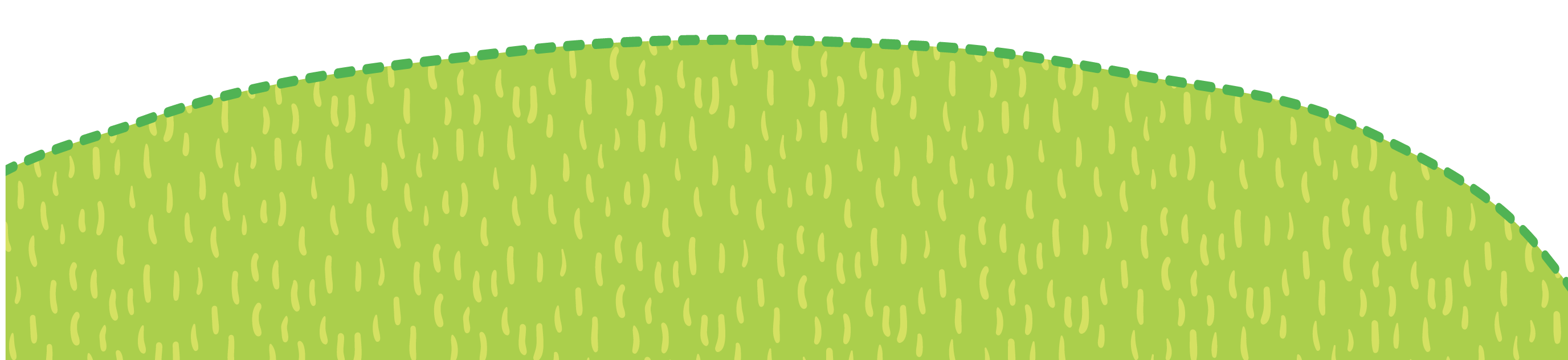 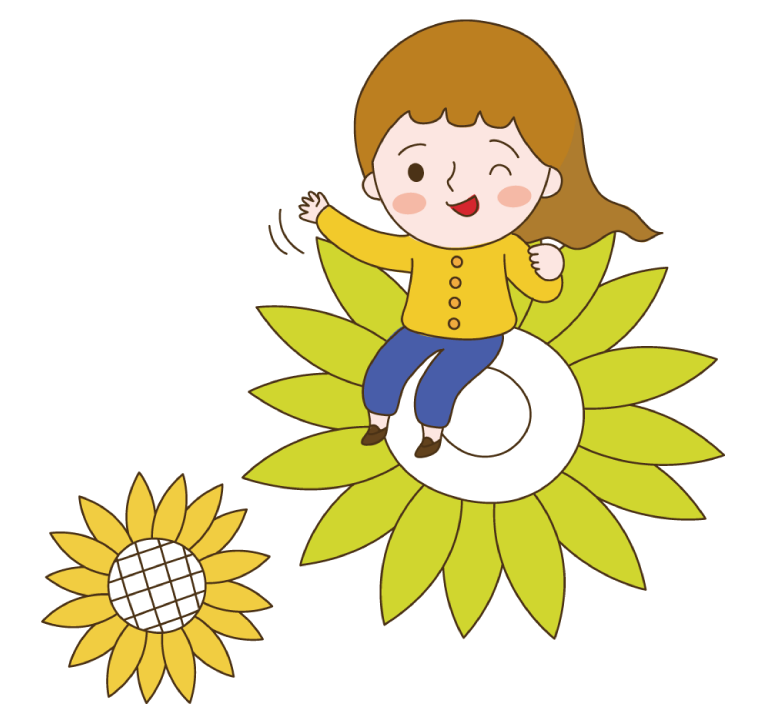 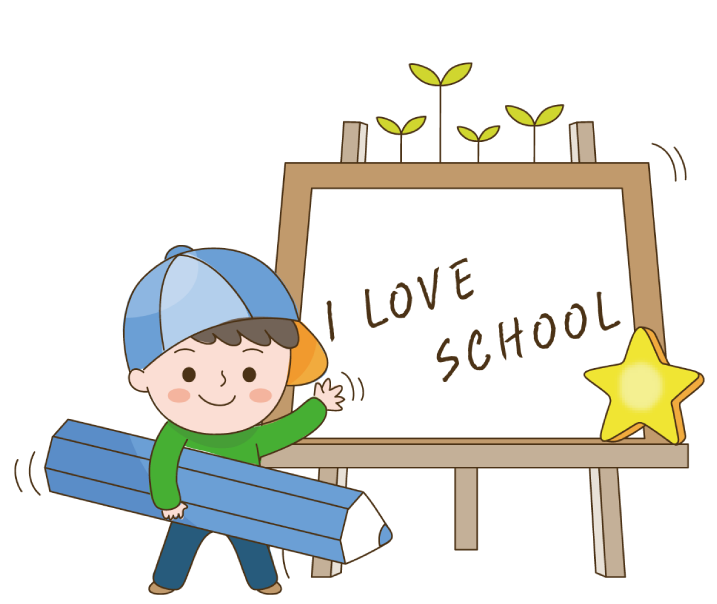 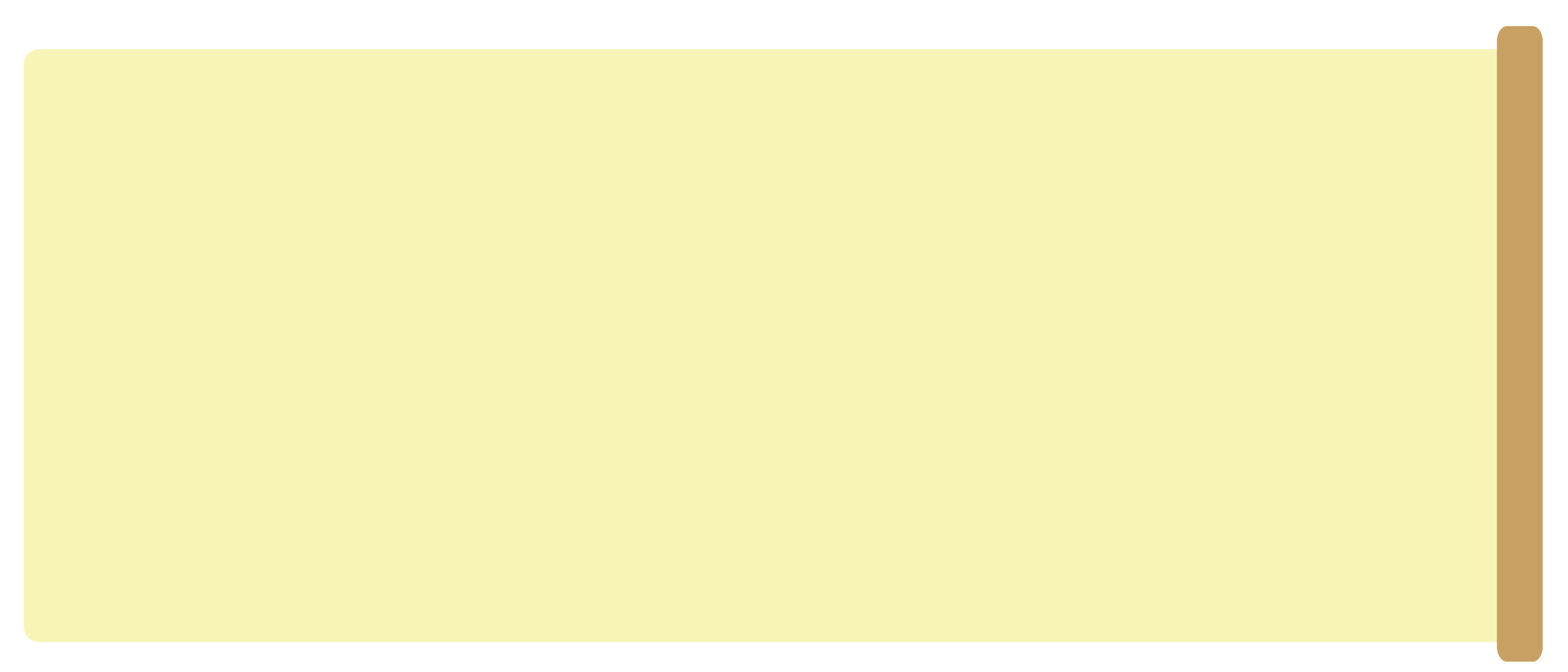 Cảnh đẹp thiên nhiên của quê hương
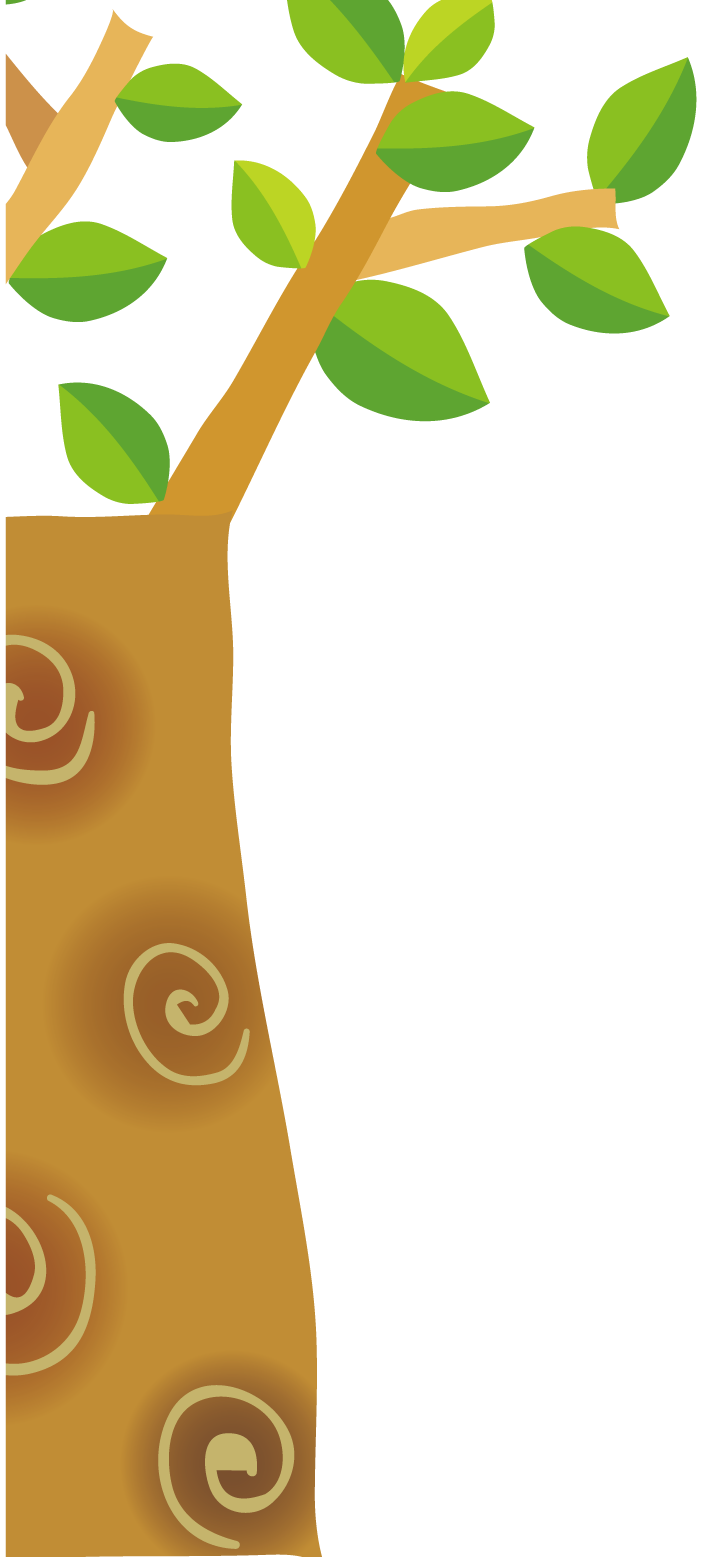 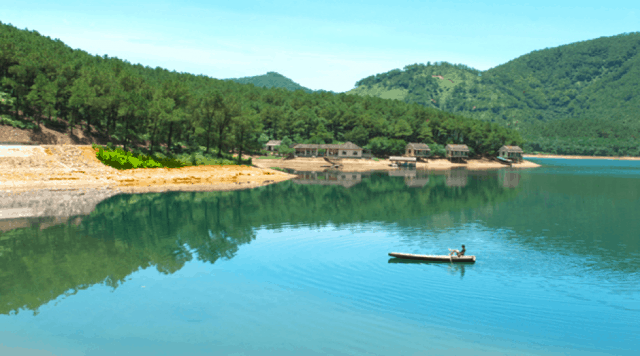 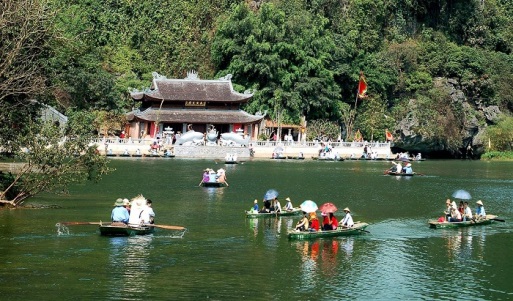 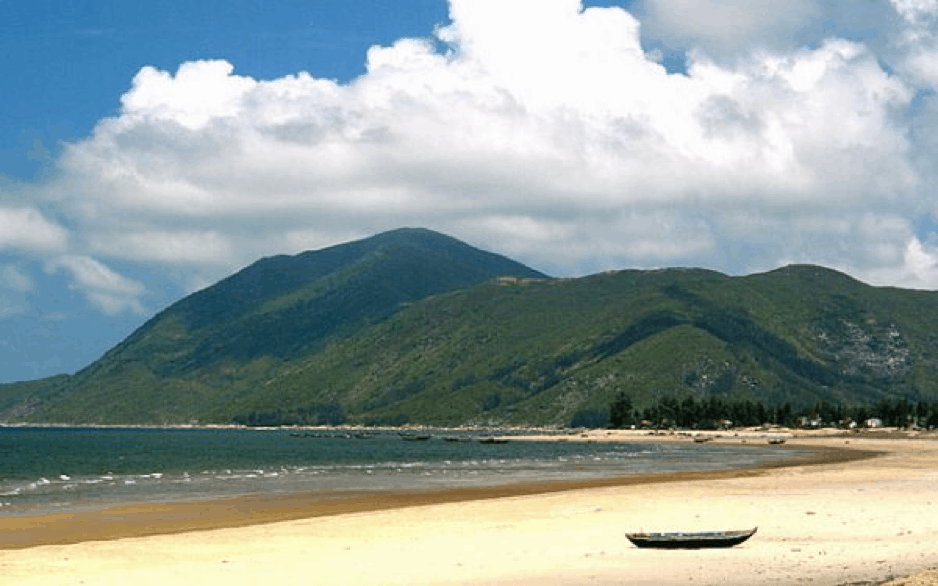 Khu di tích Hồ Trại Tiểu
Chùa Hương Tích
Biển Đèo Ngang
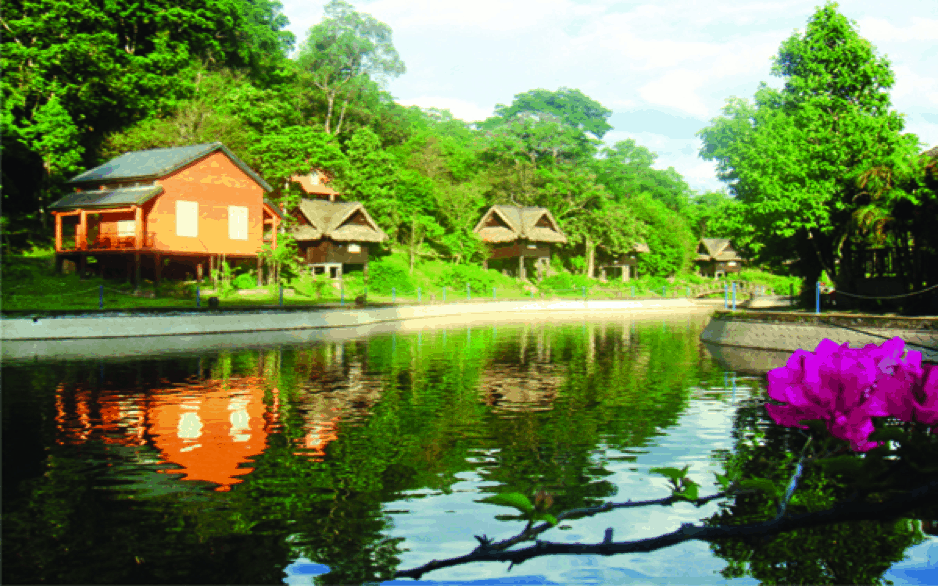 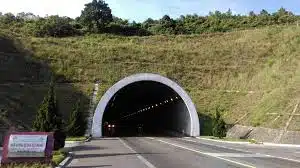 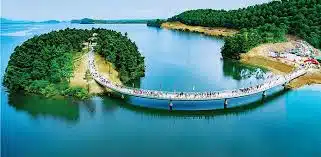 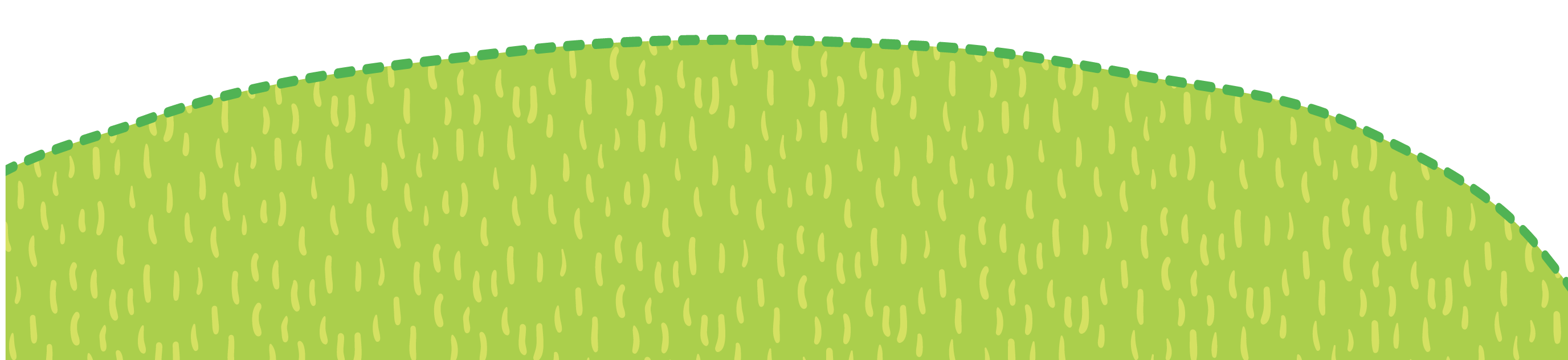 Khu sinh thái Kim Sơn
Hầm Đèo Ngang
Hồ Kẻ Gỗ
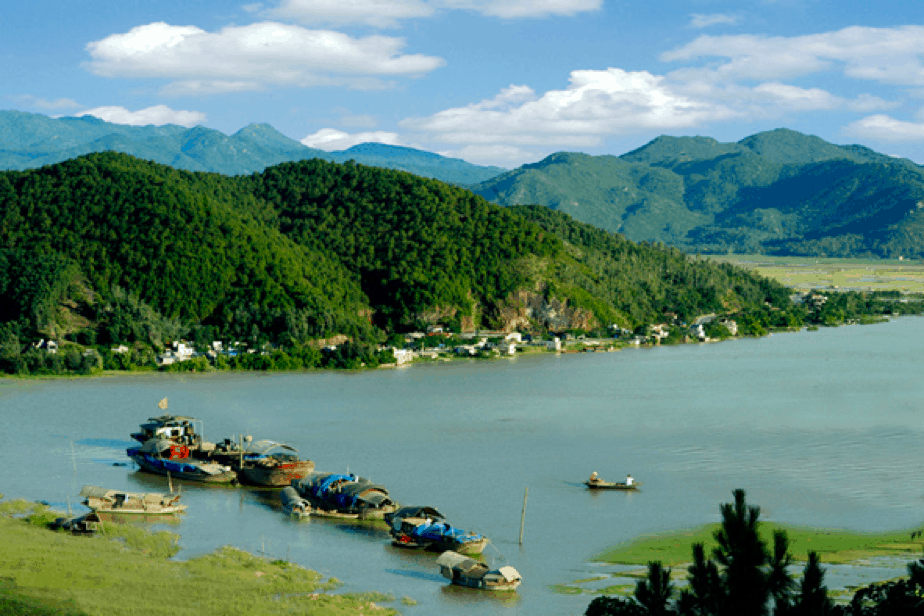 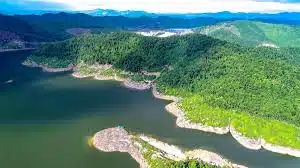 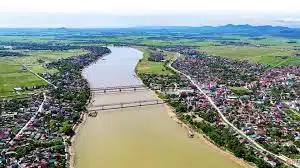 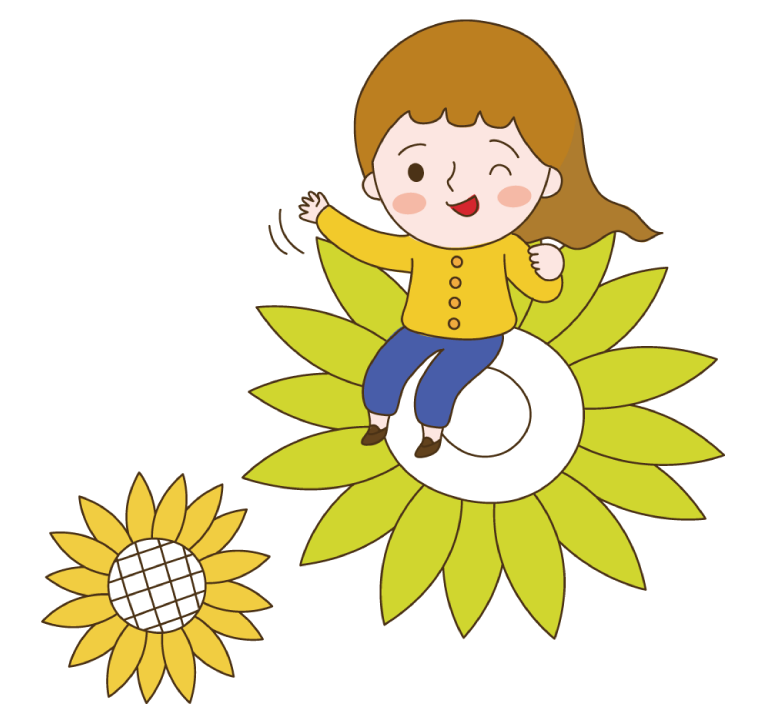 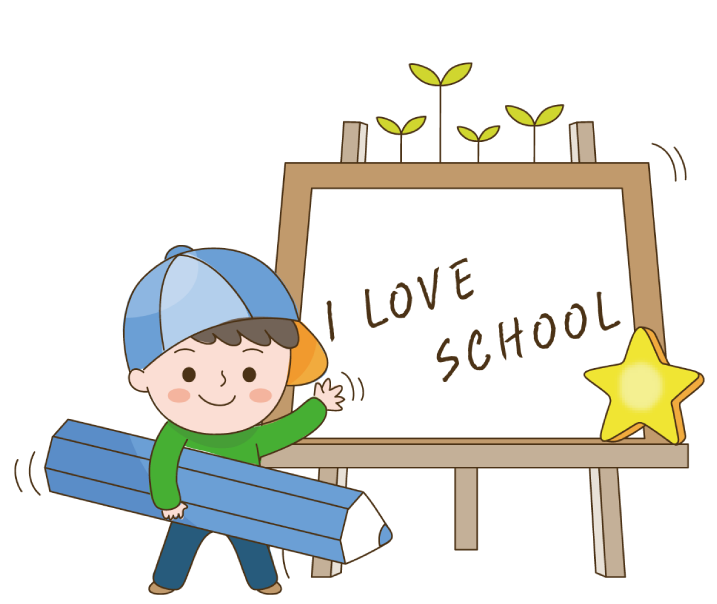 Vườn Quốc Gia Vũ Quang
Sông La
Núi Hồng Lĩnh
Một số lễ hội truyền thống của quê hương
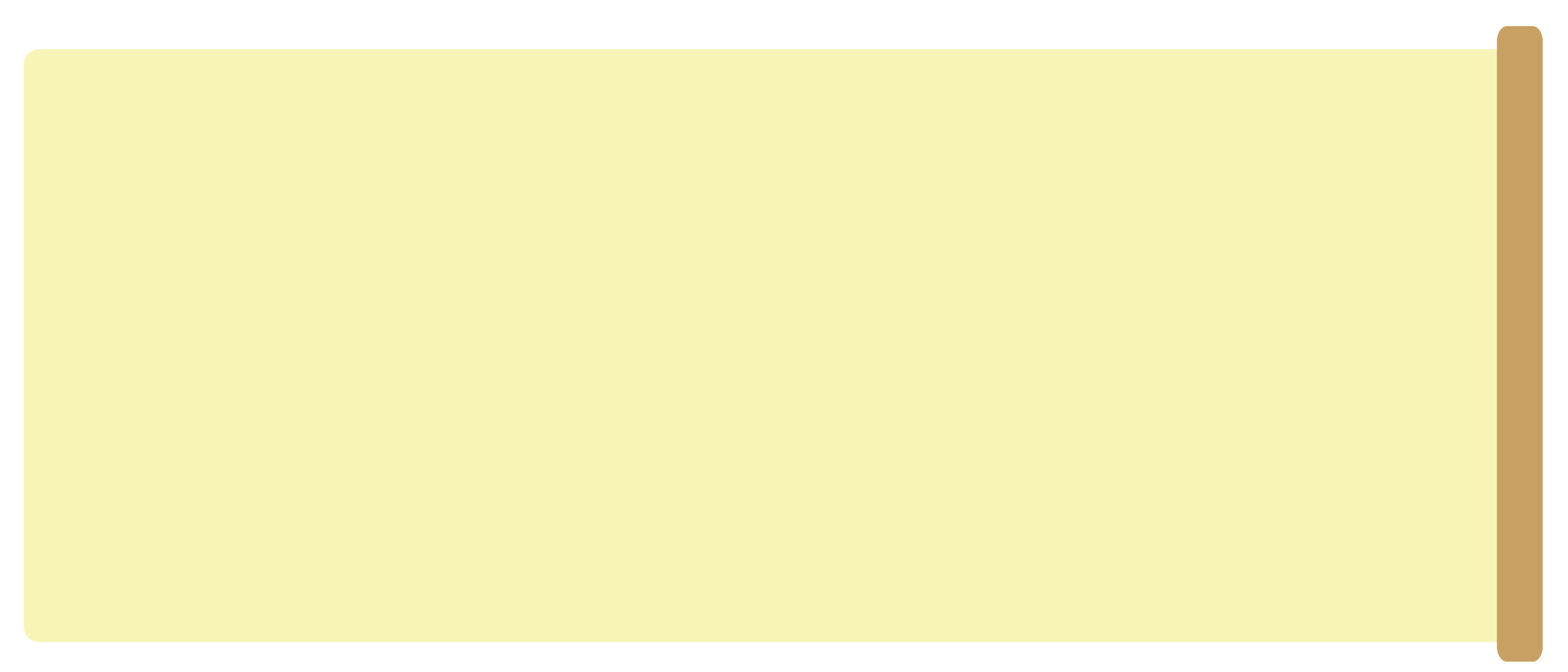 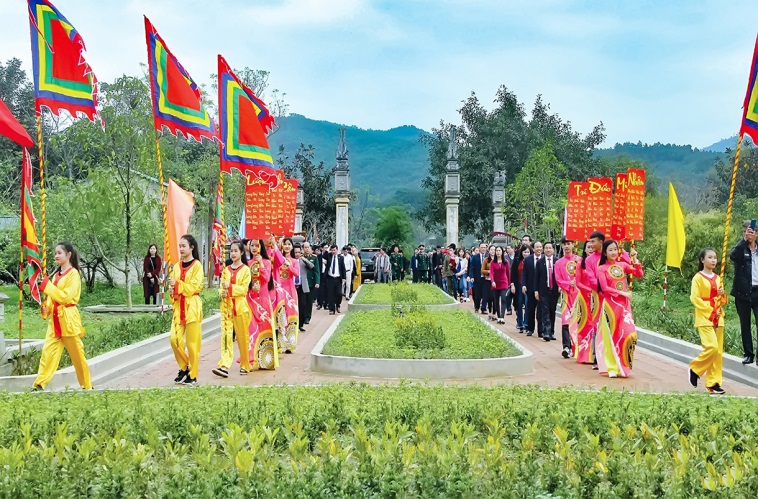 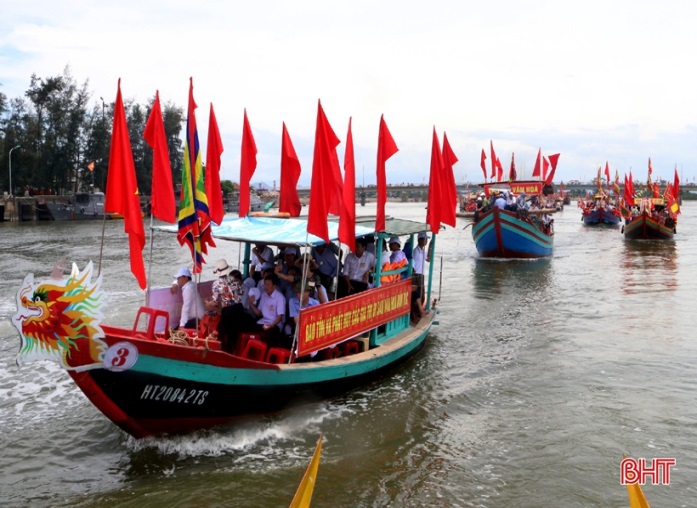 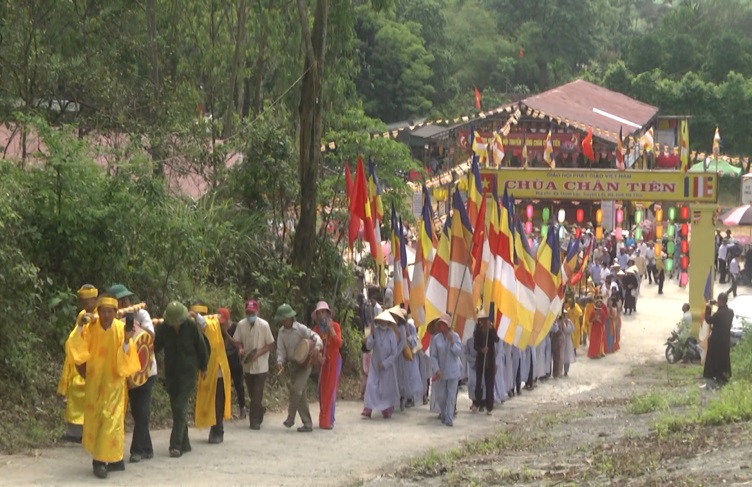 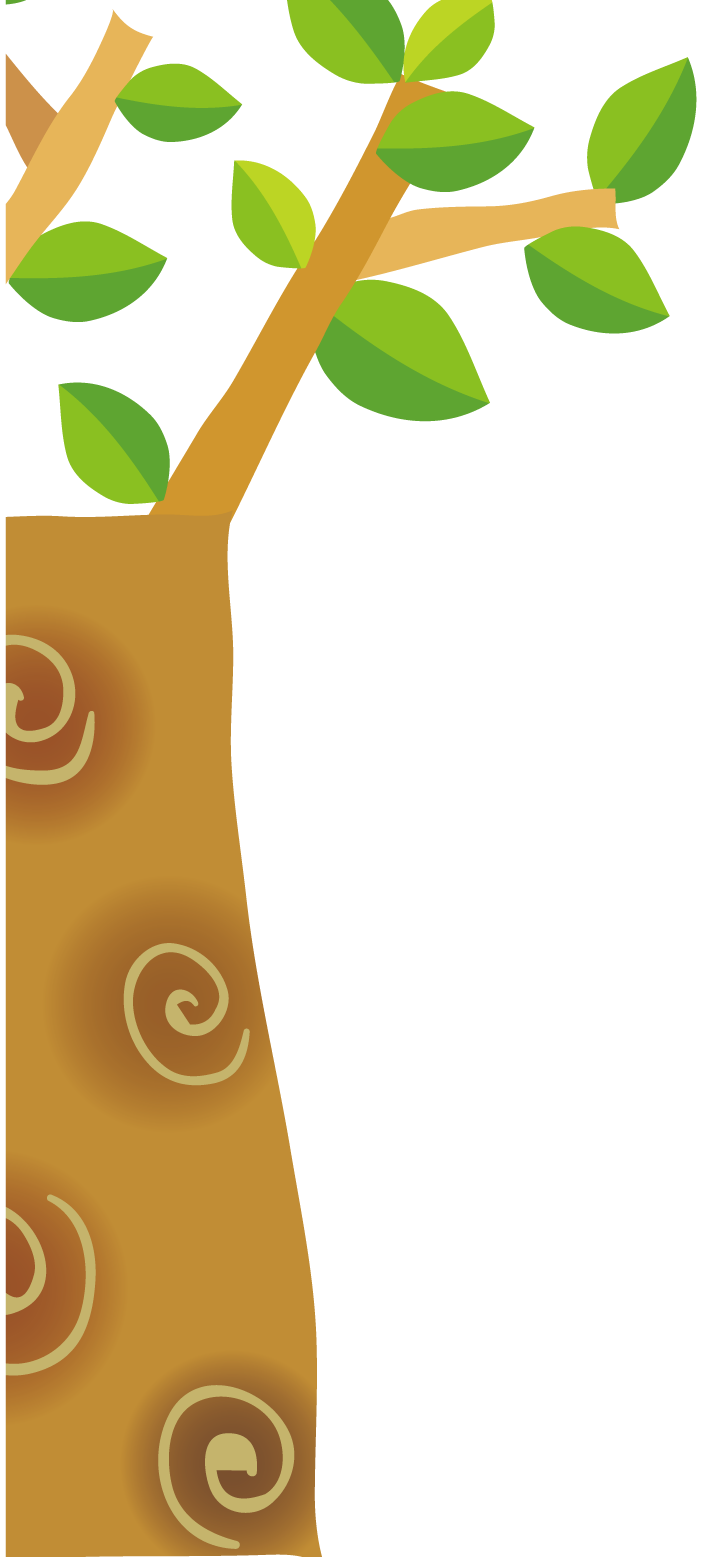 Lễ hội chùa Chân Tiên
Lê hội Hải Thượng Lãn Ông
Lễ hội đèn Chiêu Trưng
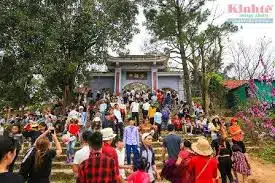 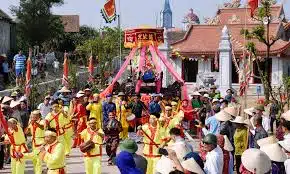 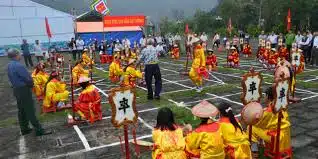 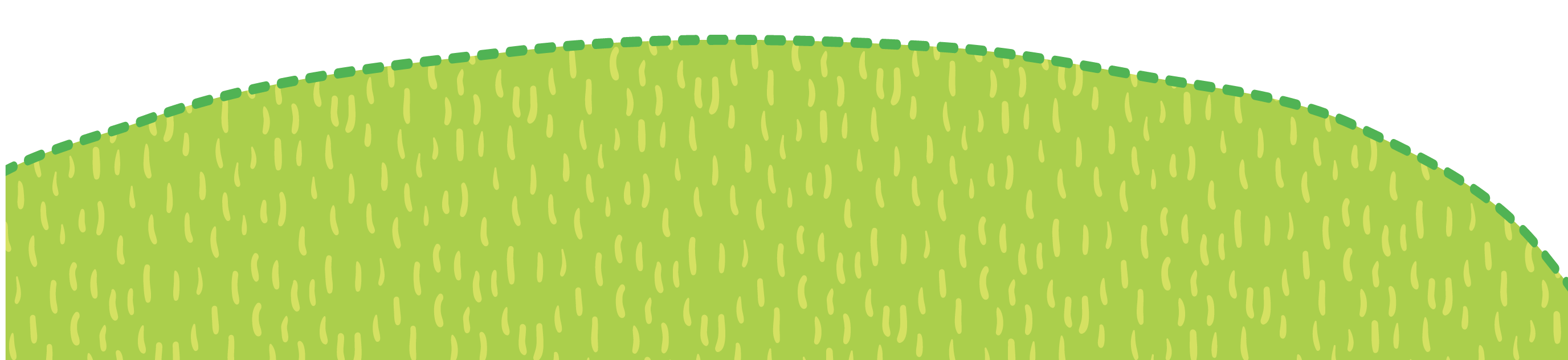 ooooo
Lễ hội chùa Hương Tích
Lễ hội Cầu Ngư
Hội đấu cờ tướng
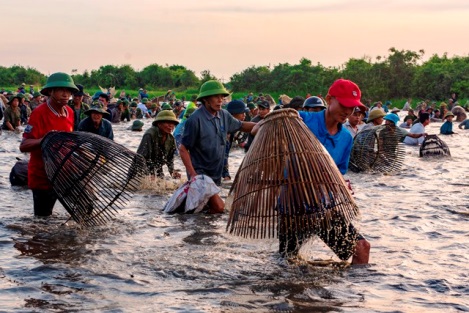 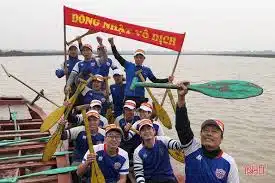 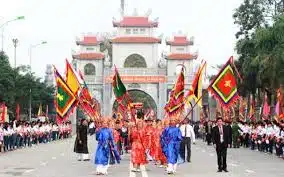 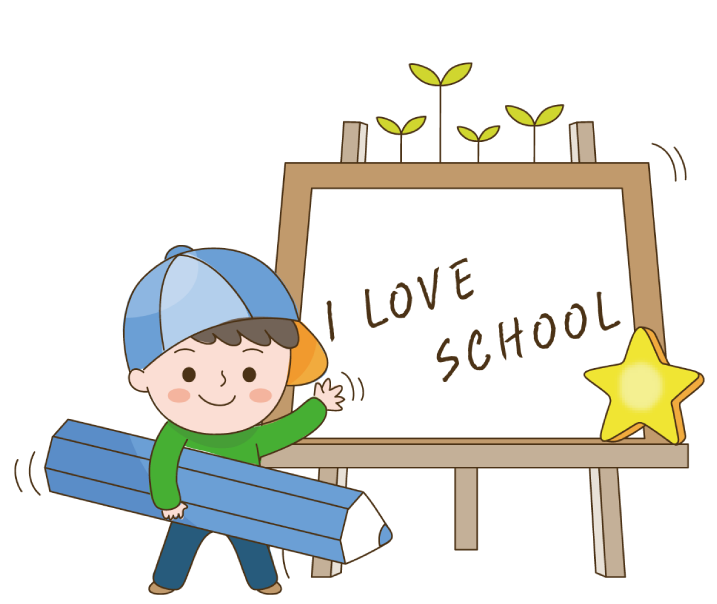 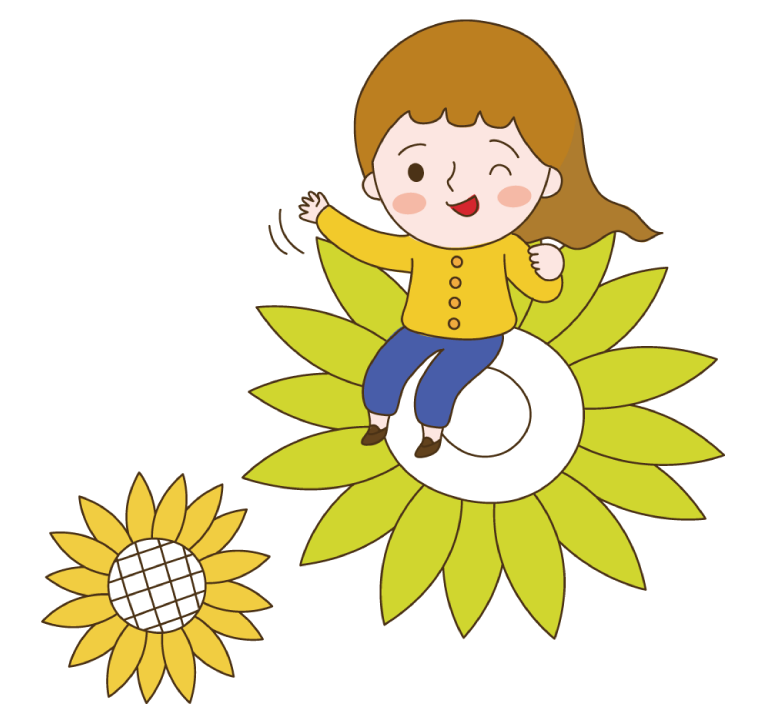 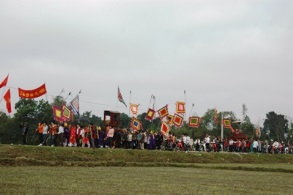 Lễ hội Đền Bà Hải
Lễ Hội đánh cá
Hội Đua Thuyền
Một số đặc sản của quê hương
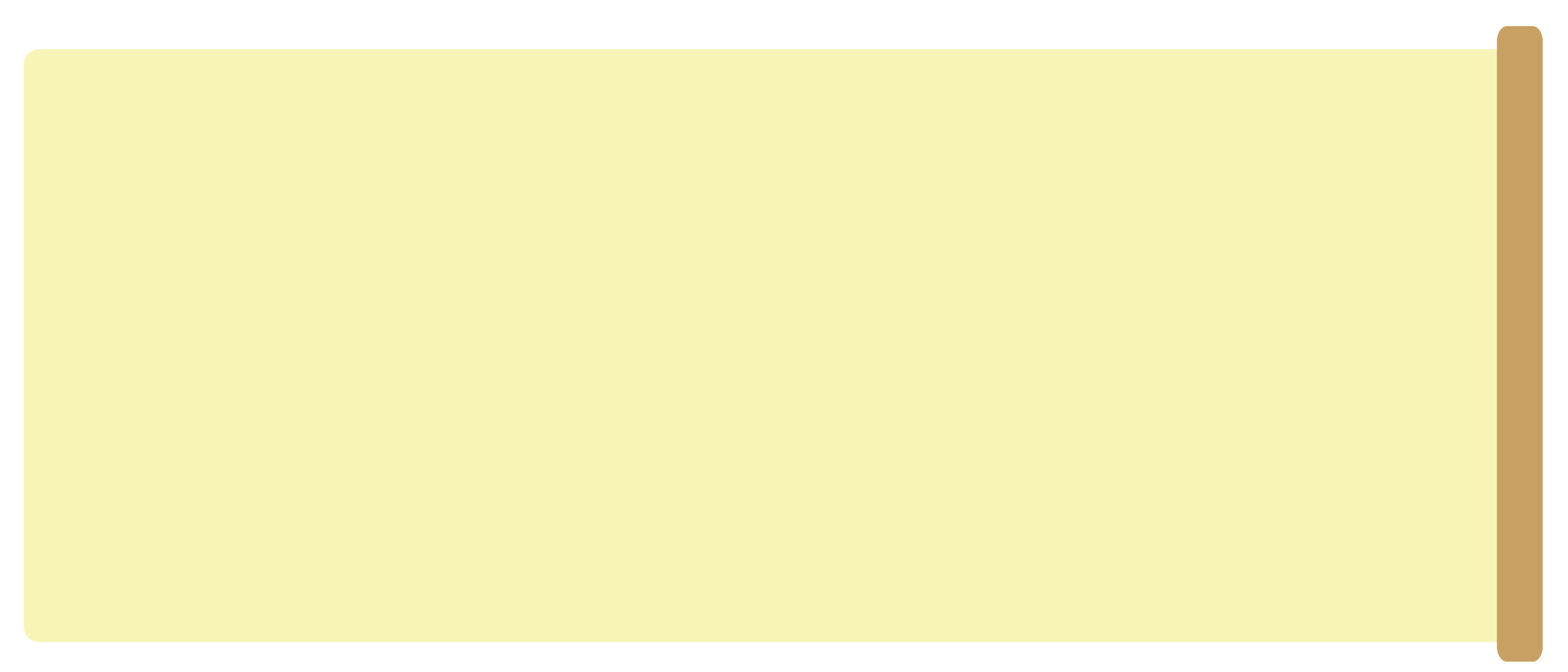 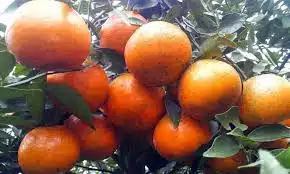 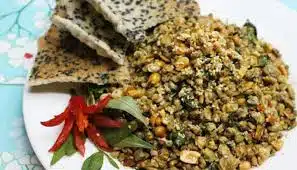 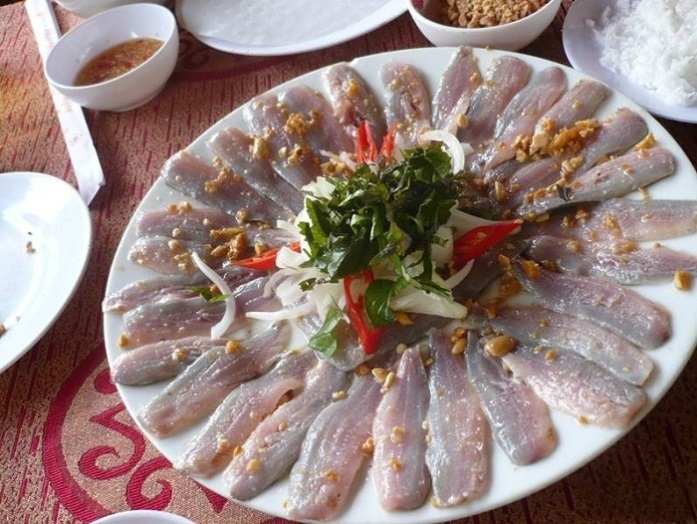 Hến xào
Gỏi cá nục
Cam bù Hương Sơn
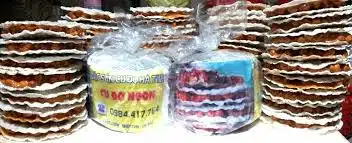 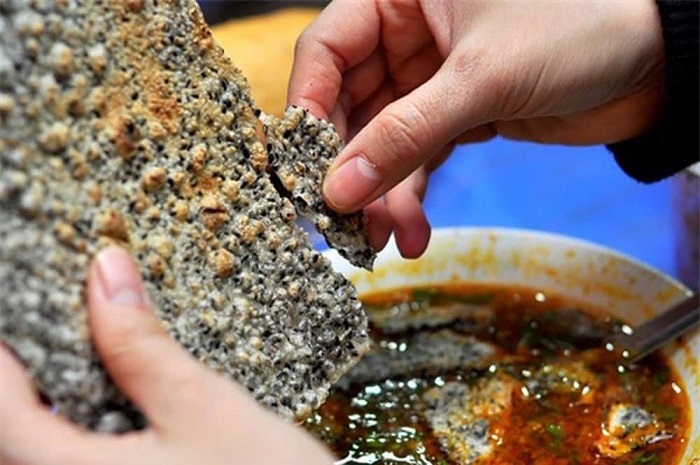 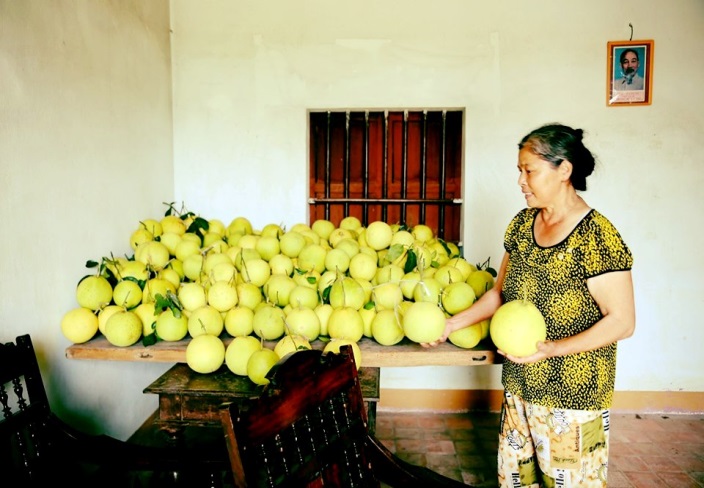 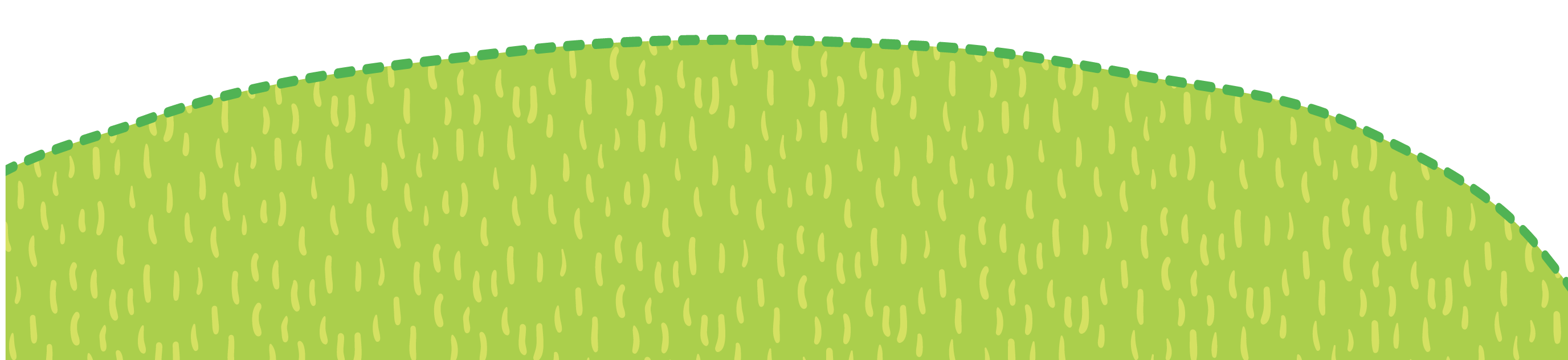 Kẹo cu đơ
Bưởi Phú Trạch
Bánh đa
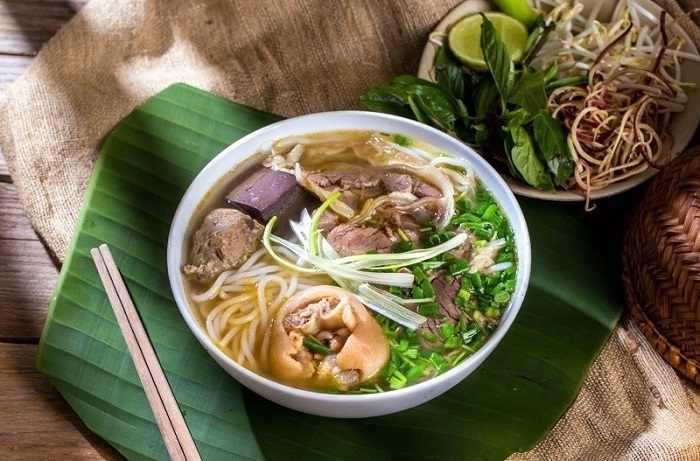 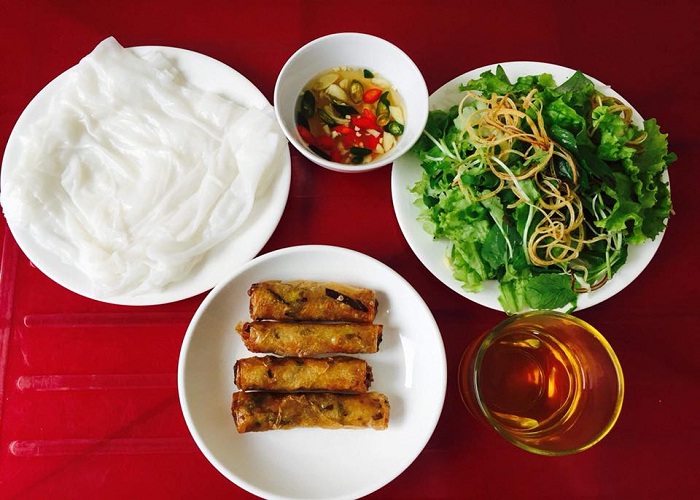 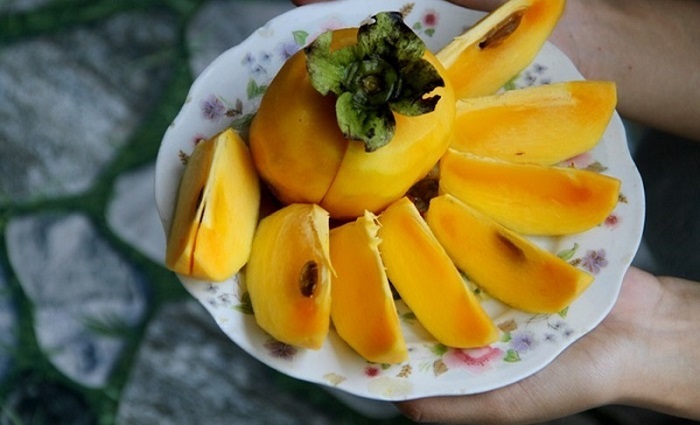 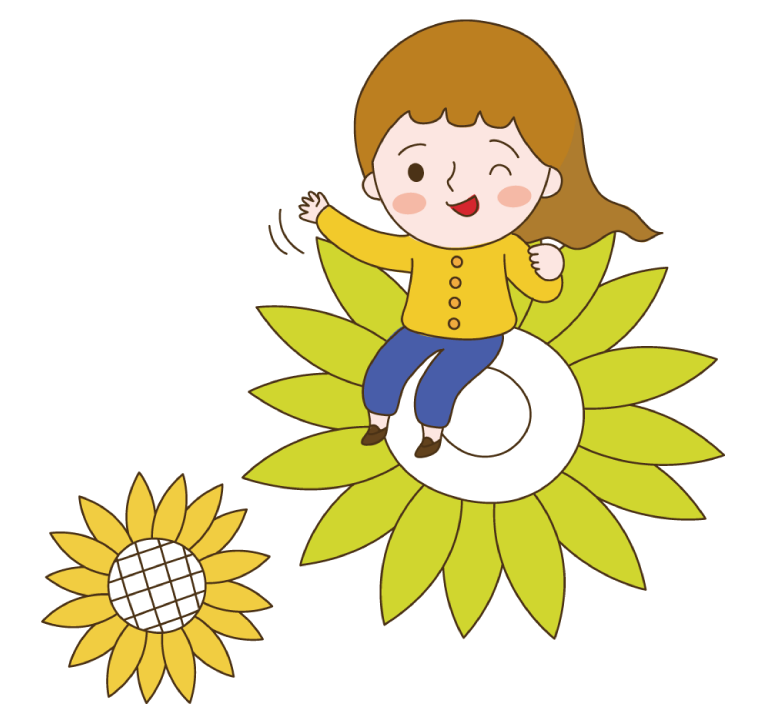 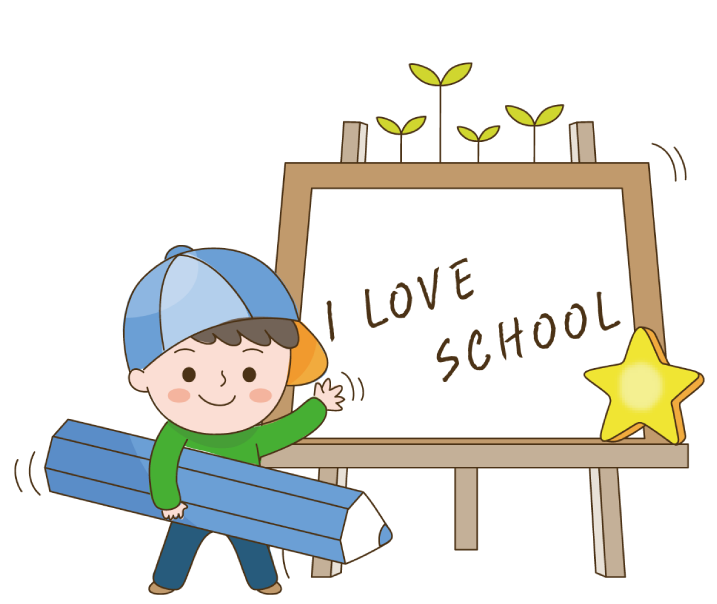 Ram bánh mướt
Bún giò
Quả hồng
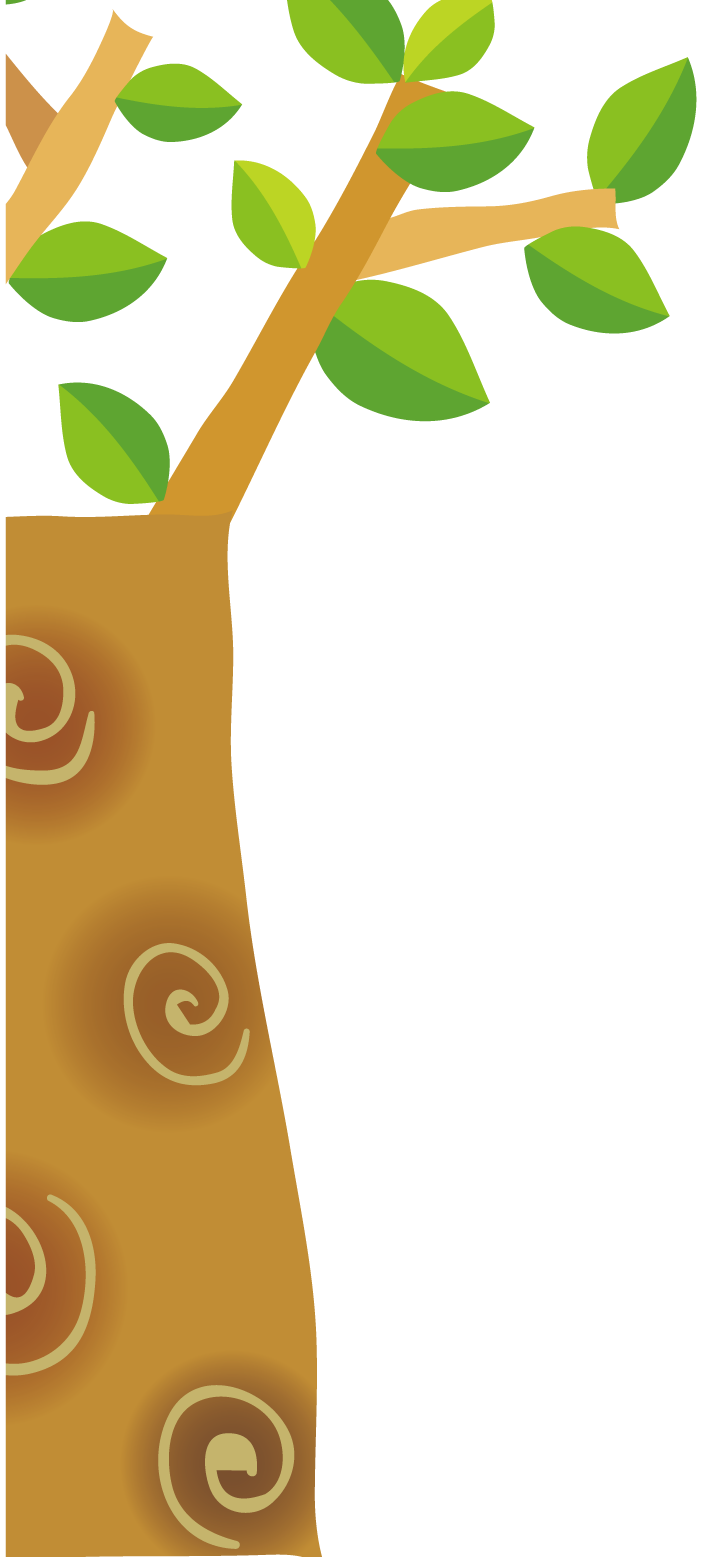 Hoạt động 3: Trò chơi dân gian ở quê hương
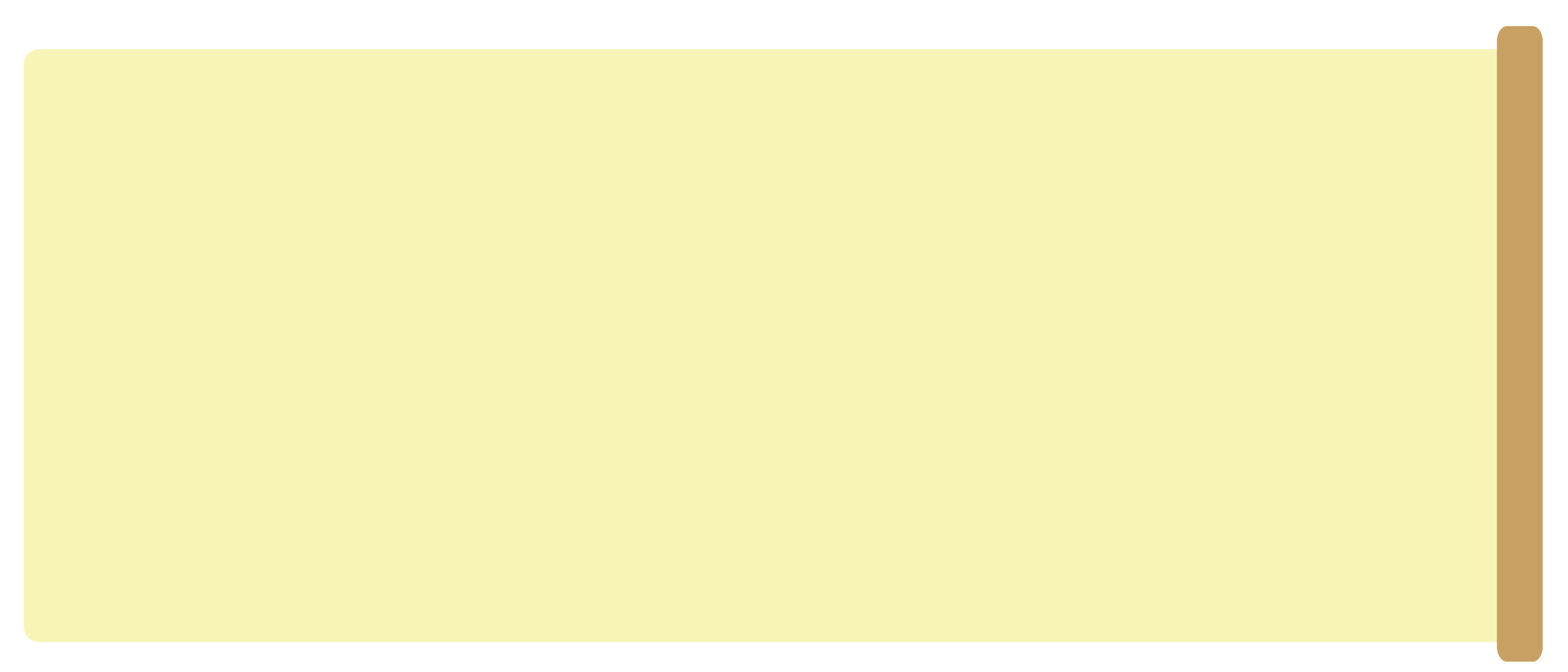 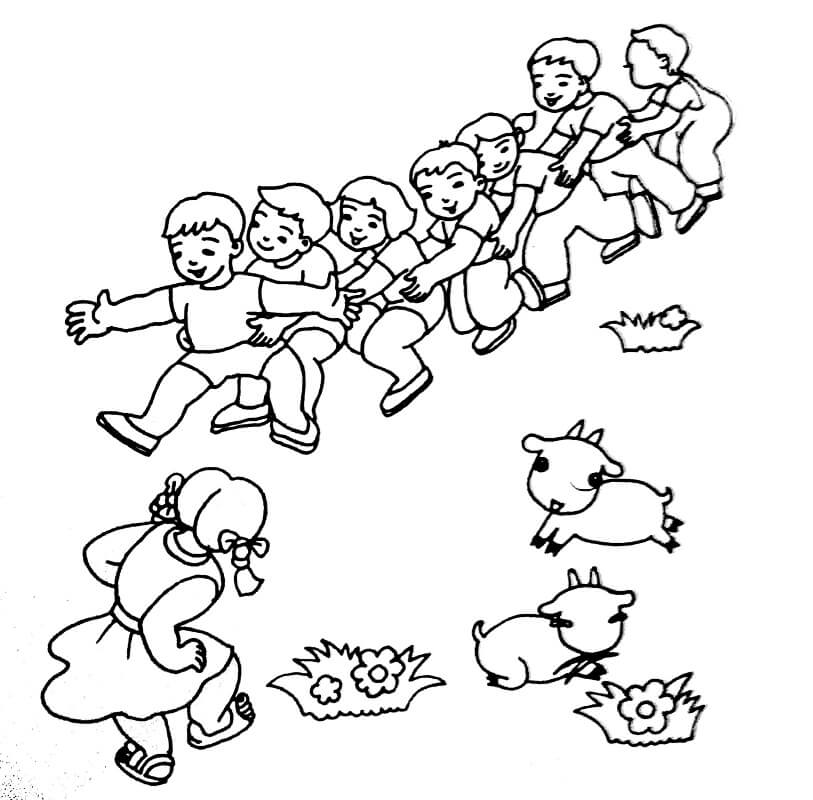 Trò chơi: Rồng rắn lên mây
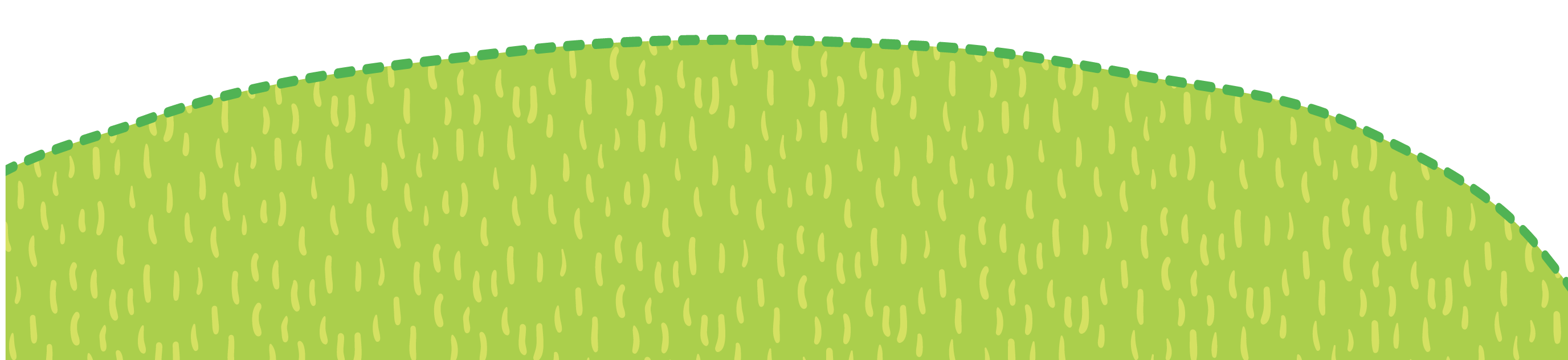 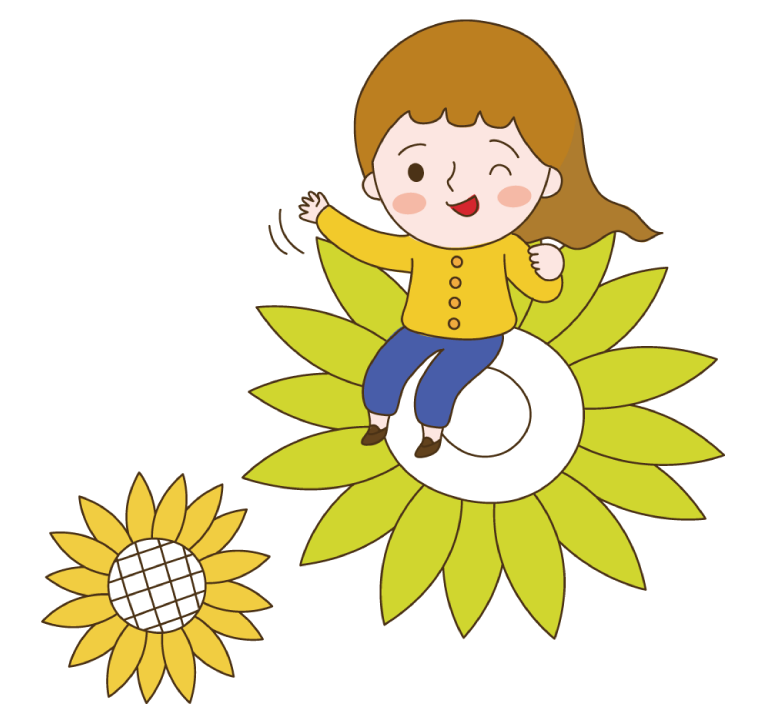 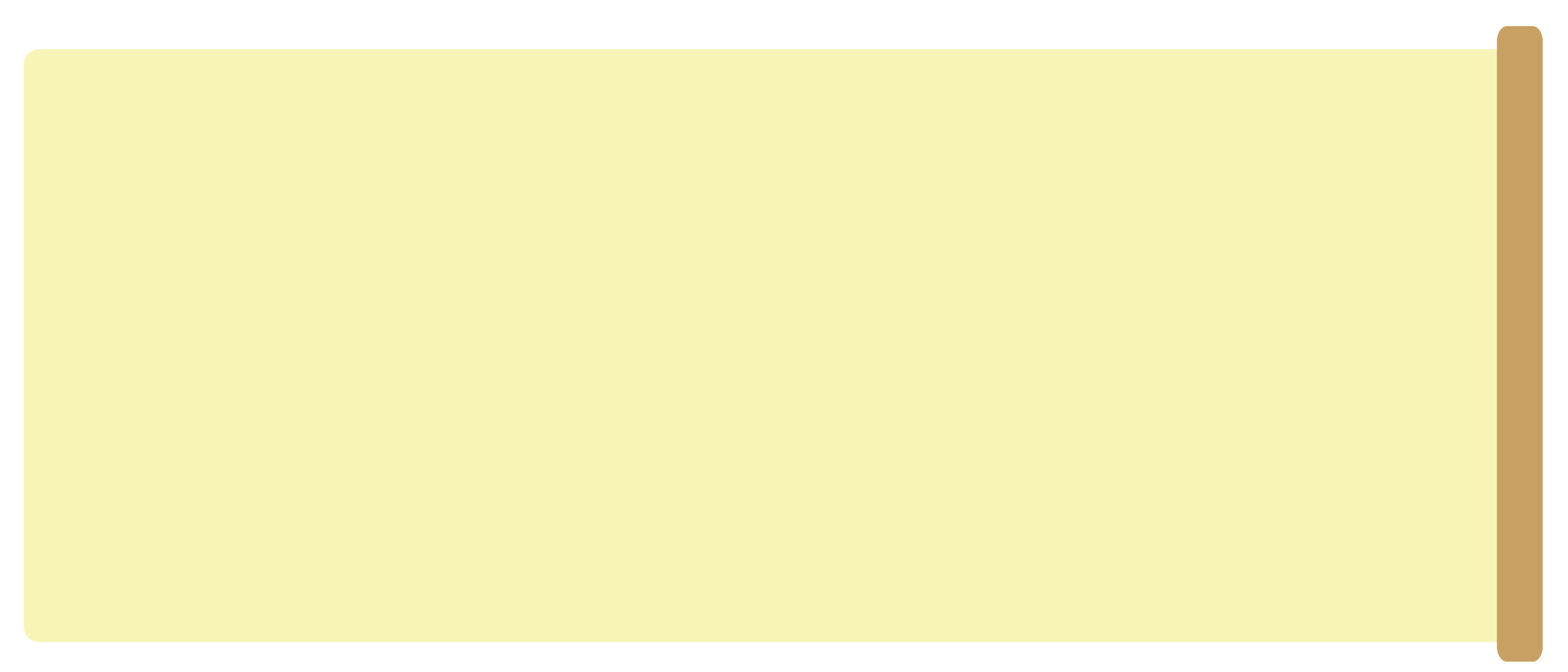 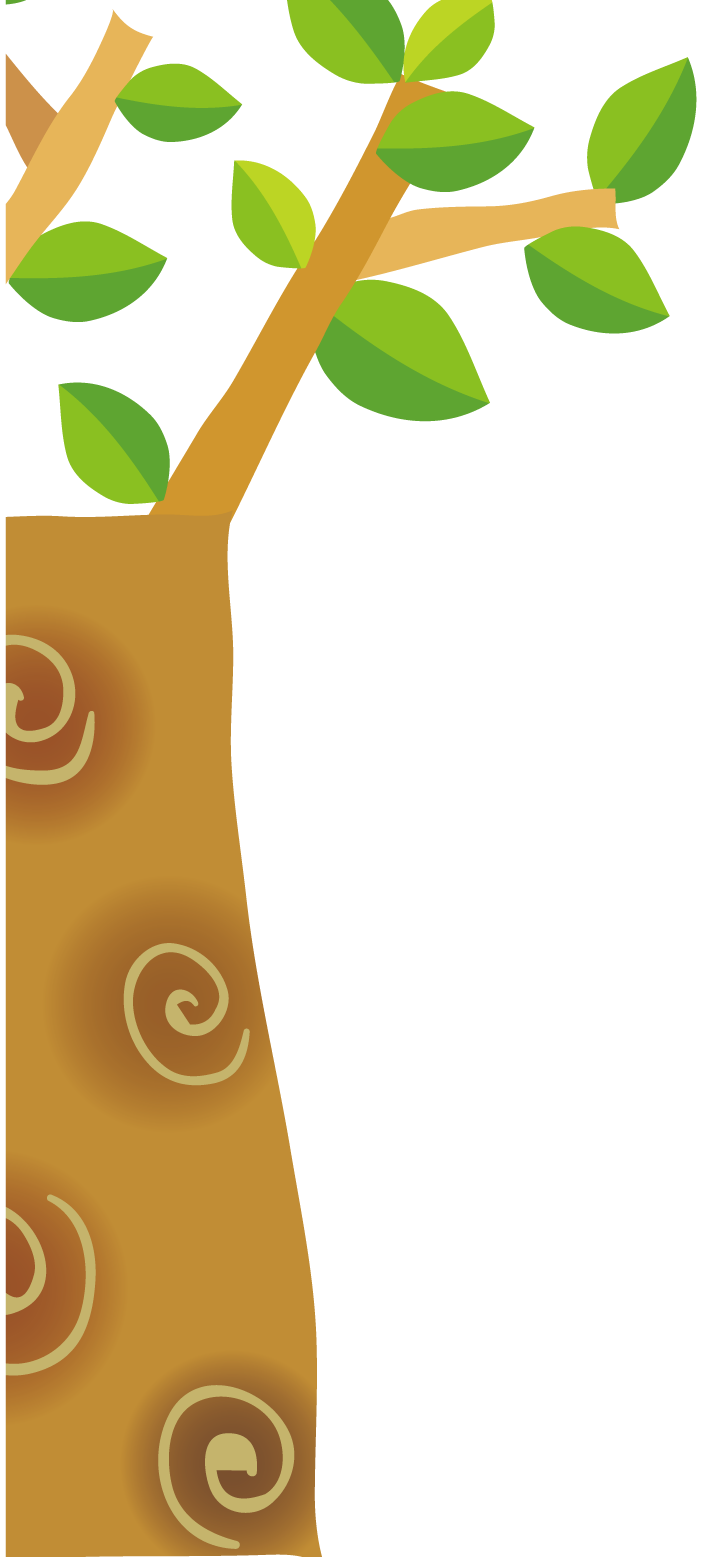 Trò chơi kéo co
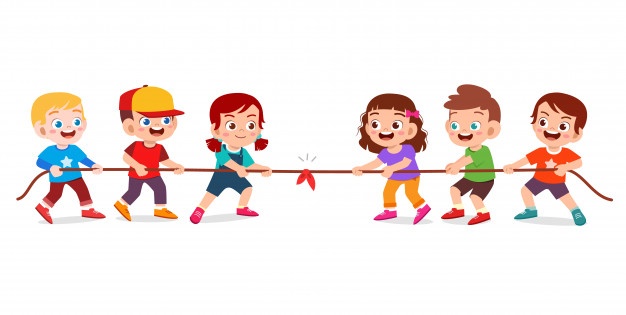 *Chuẩn bị:+ Một sợi dây thừng dài 6m+ Vẽ 1 vạch thẳng làm ranh giới giữa hai đội*Luật chơi:Bên nào giẫm vào vạch chuẩn trước là thua cuộc* Cách chơi:Chia trẻ thành hai nhóm bằng nhau, tương đương sức nhau, xếp thành hai hàng dọc đối diện nhau. Mỗi nhóm chọn một cháu khoẻ nhất đứng đầu hàng ở vạch chuẩn, cầm vào sợi dây thừng và các bạn khác cũng cầm vào dây. Khi có hiệu lệnh của cô thì tất cả kéo mạnh dây về phía mình. Nếu người đứng đầu hàng nhóm nào dẫm chân vào vạch chuẩn trước là thua cuộc.* Chú ý: có thể không dùng dây thừng mà cho hai trẻ đứng đầu cầm tay nhau kéo, các bạn tiếp theo ôm ngang lưng bạn.
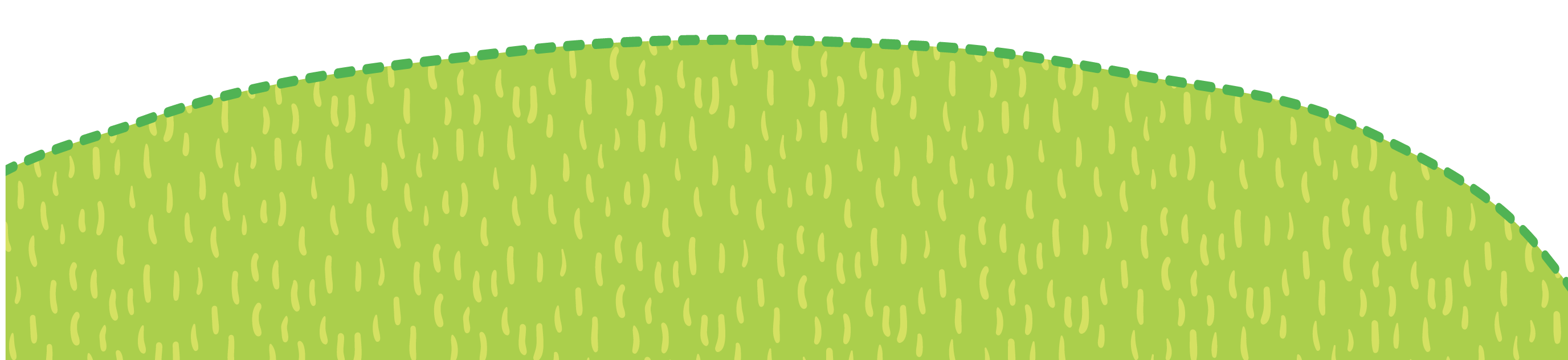 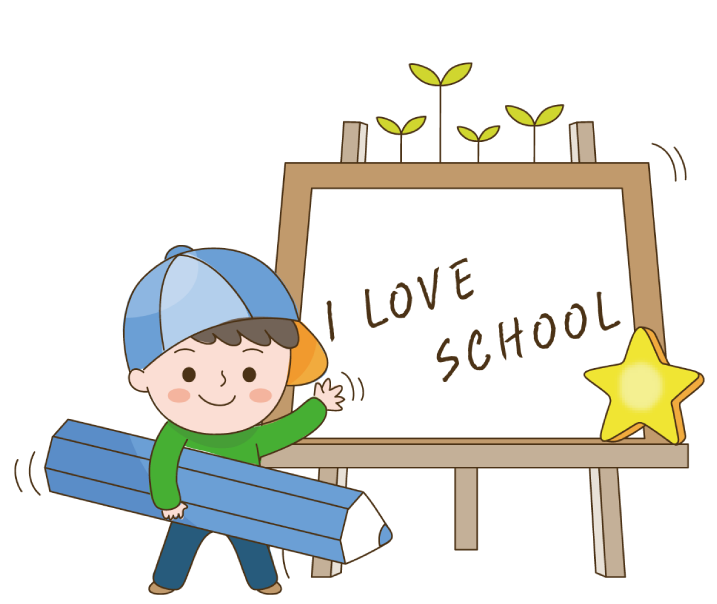 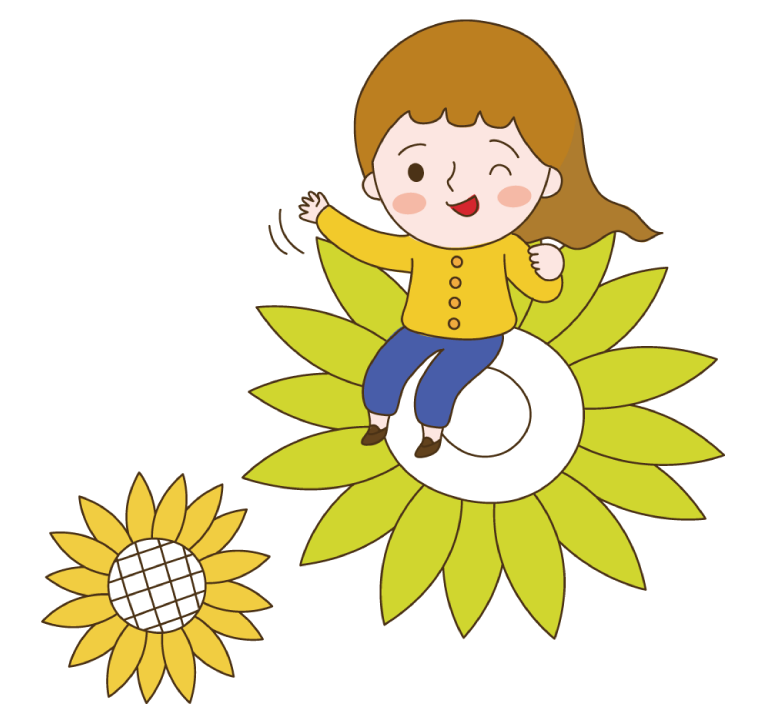 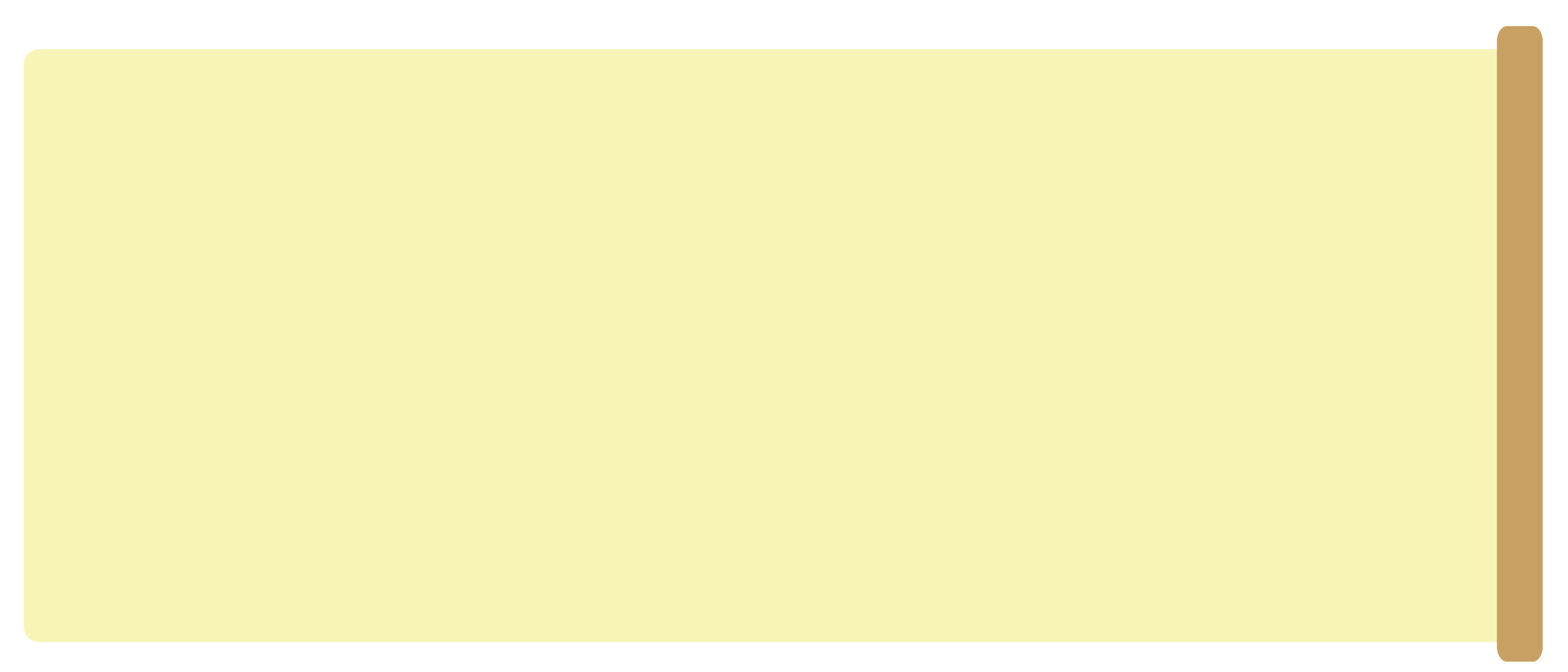 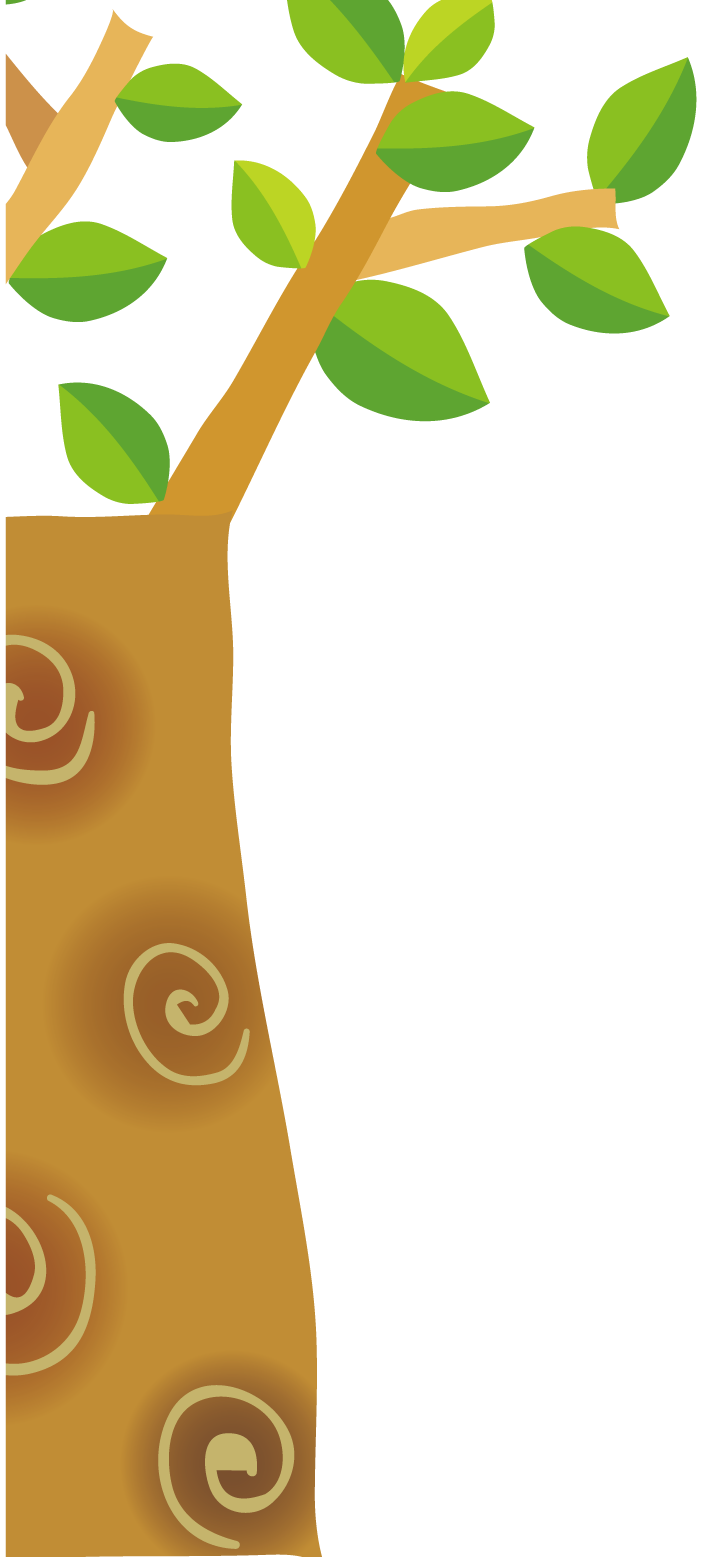 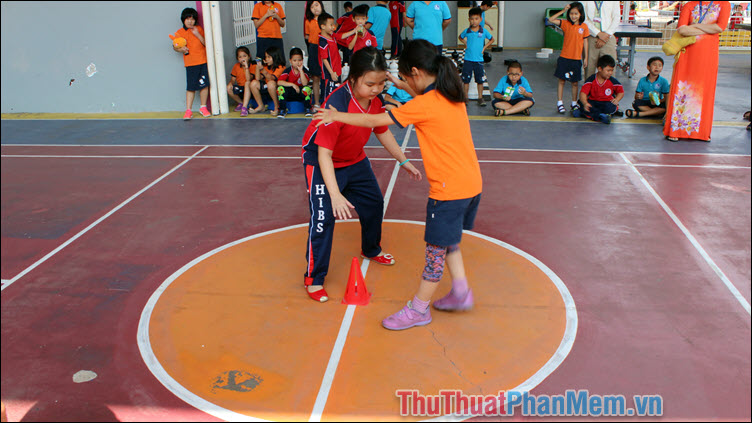 Đây là trò chơi gì?
* Dụng cụ:
+ Một cái khăn bất kì tượng trưng cho cờ, vẽ một vòng tròn và vạch đích hai bên cách 4 – 5m
* Cách chơi:
+ Quản trò chia tập thể chơi thành hai đội, có số lượng bằng nhau mỗi đội có từ 5-6 bạn, đứng hàng ngang ở vạp xuất phát của đội mình. Đếm theo số thứ tự 1,2,3,4,5… các bạn phải nhớ số của mình.
+ Khi quản trò gọi tới số nào thì số đó của hai đội nhanh chóng chạy đến vòng và cướp cờ.
+ Khi quản trò gọi số nào về thì số đó phải về, gội số nào ra thì số đó ra.
* Luật chơi:
+ Khi đang cướp cờ nếu bị bạn vỗ vào người là người thua cuộc
+ Khi lấy được cờ chạy về vạch xuất phát của đội mình không bị đội bạn vỗ vào người là người thắng cuộc
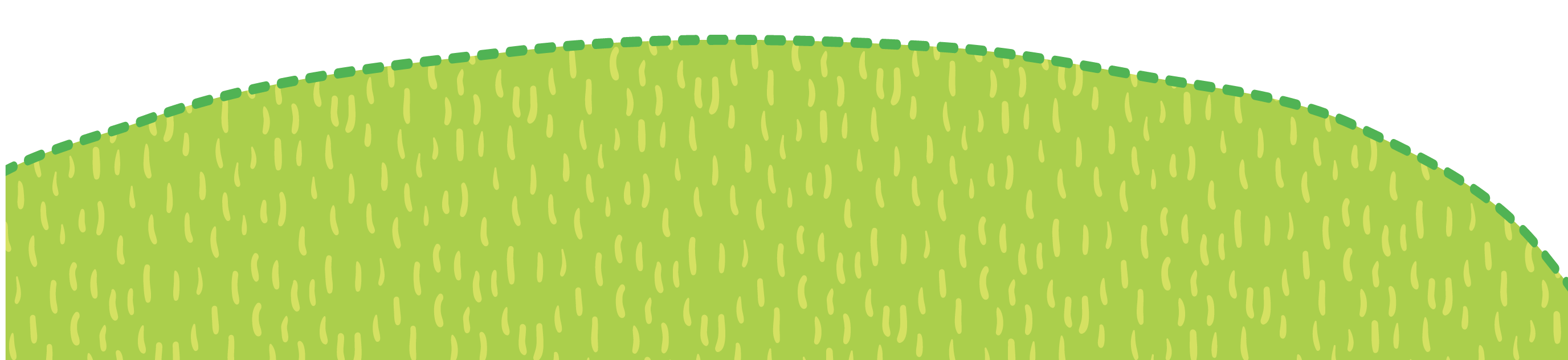 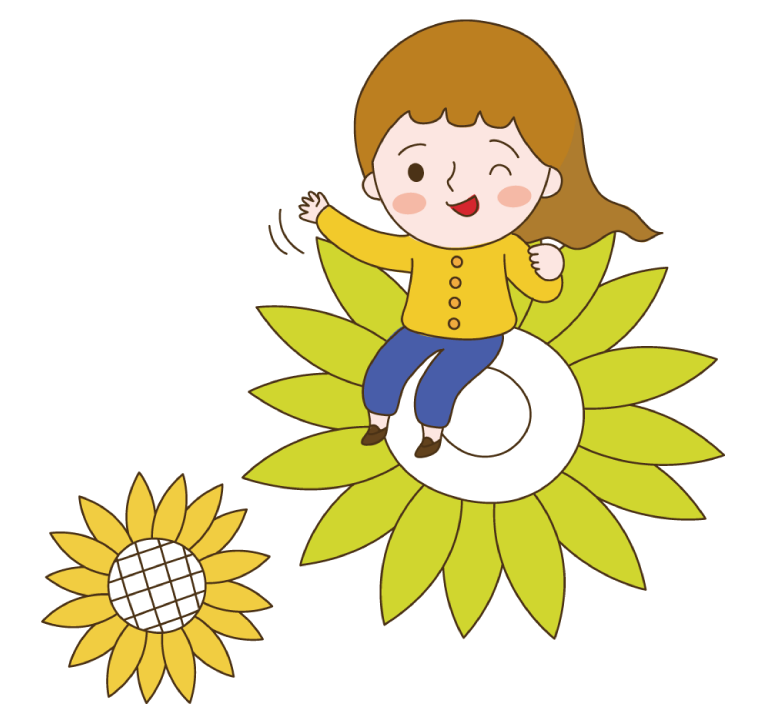 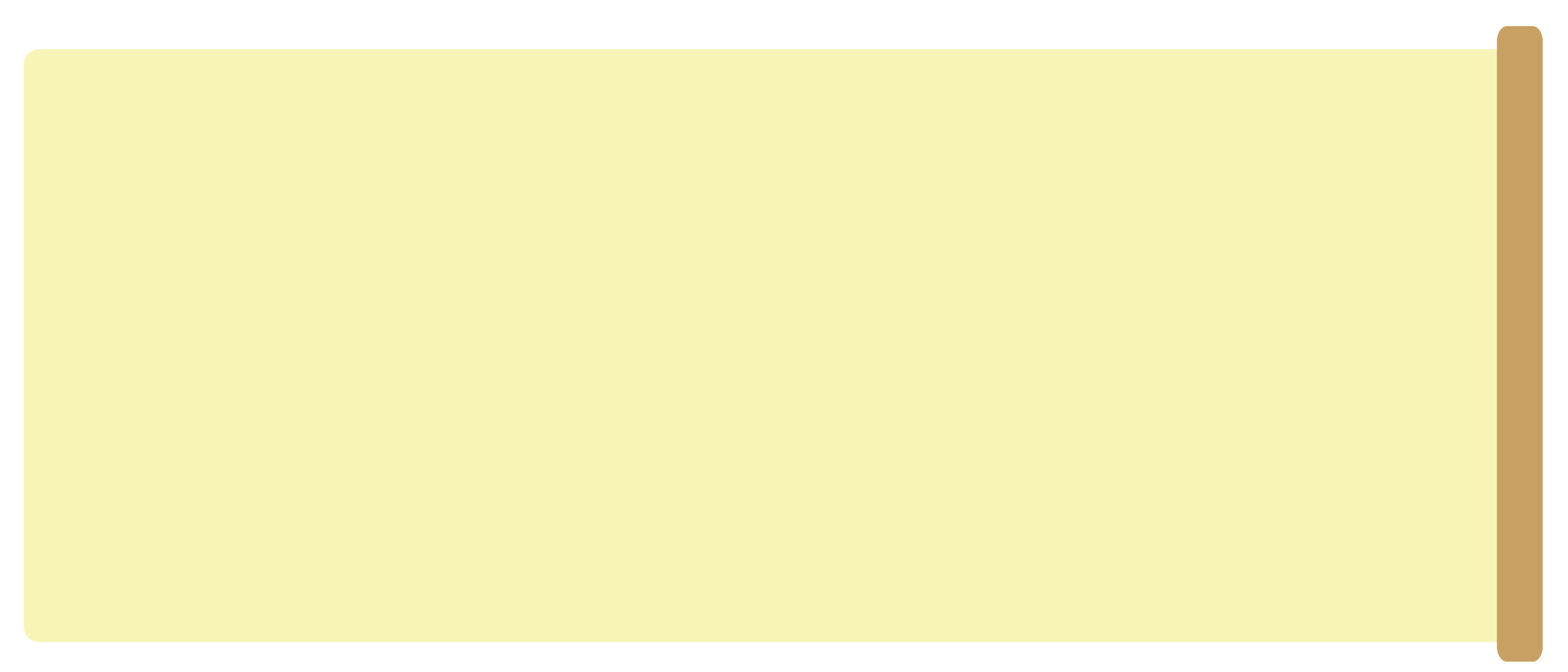 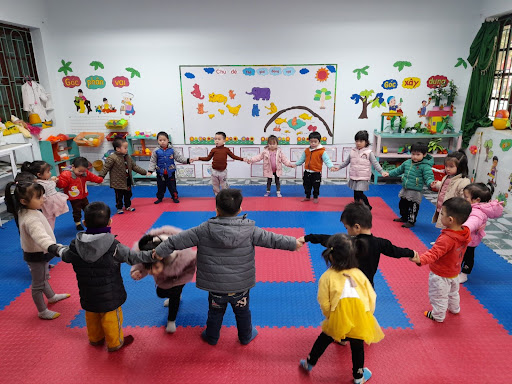 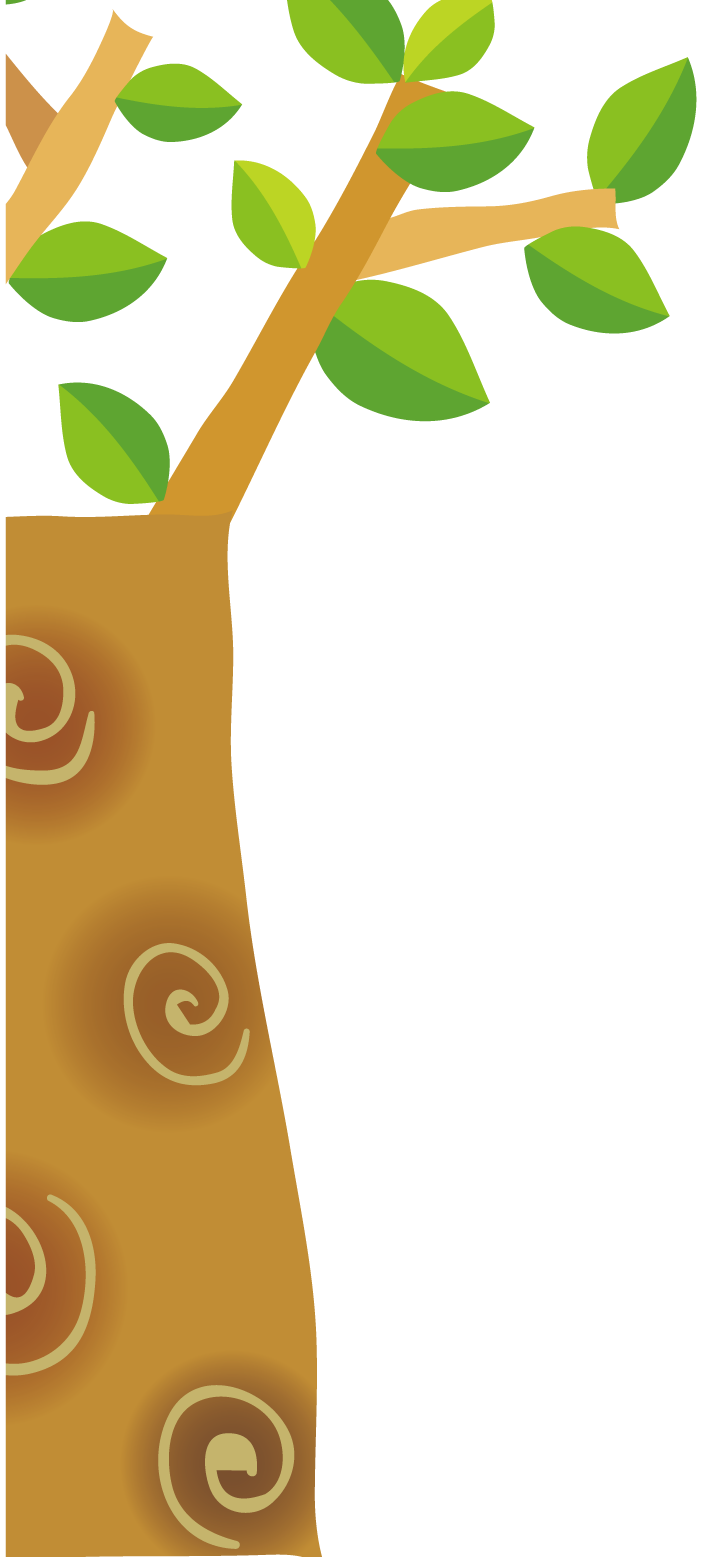 Trò chơi: Mèo đuổi chuột
Chuẩn bị:
- Từ 15 -20 người (sân nền phẳng); 2 bạn tham gia đóng làm mèo và chuột
Luật chơi
- Chuột chạy lối nào thì mèo phải chạy lối đó, mèo bắt được chuột thì mèo chiến thắng
Cách chơi 
- Hai bạn đóng làm mèo và chuột đứng vào giữa vòng tròn, những bạn còn lại nắm tay nhau, giơ lên cao thành một vòng tròn để tạo lối cho mèo và chuột chạy; chuột đứng cách mèo một khoảng, người quản trò ra hiệu cho mèo bắt đầu đuổi theo chuột thì chuột chạy mèo đuổi theo.
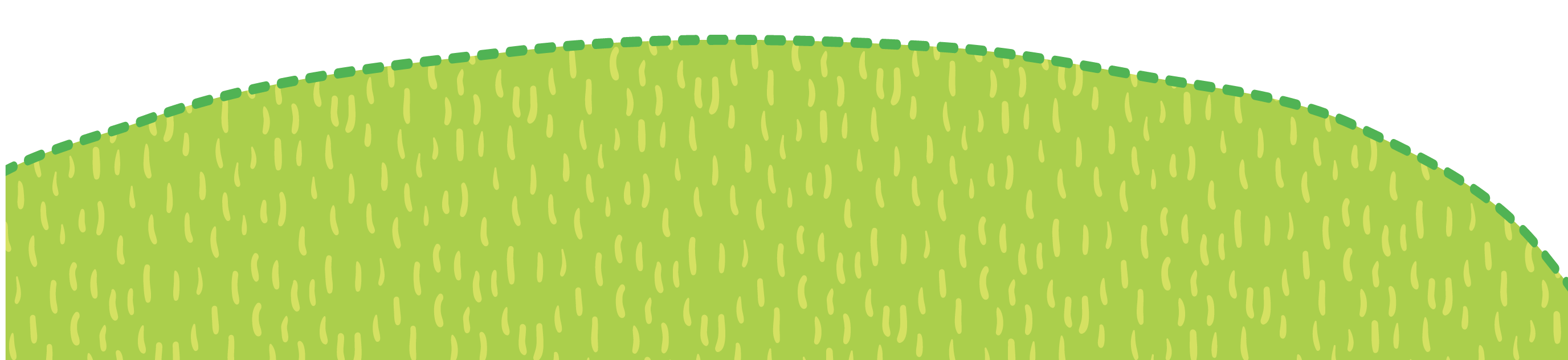 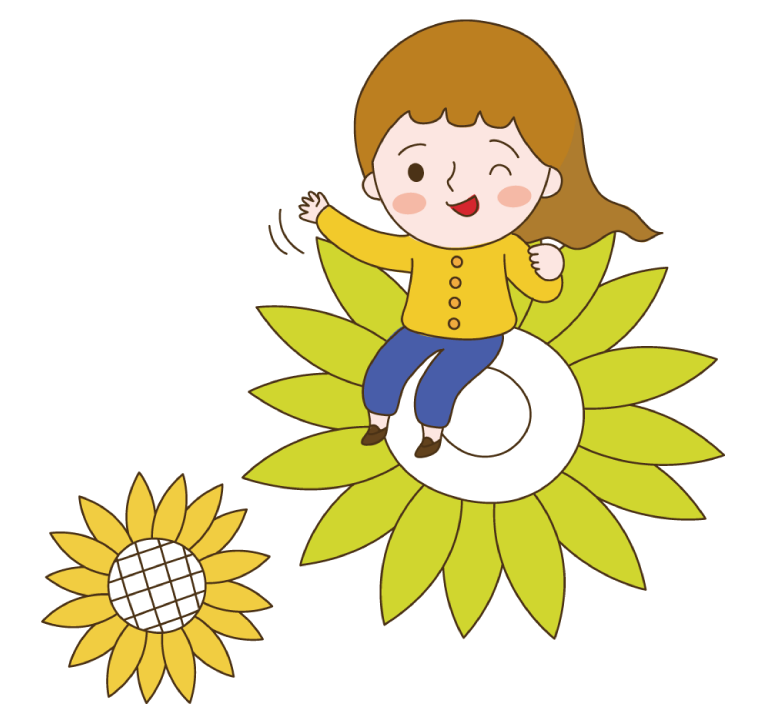 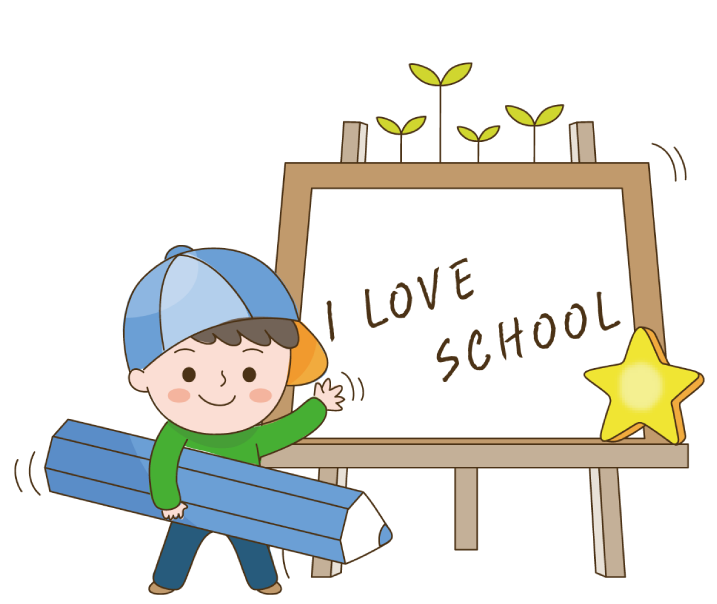 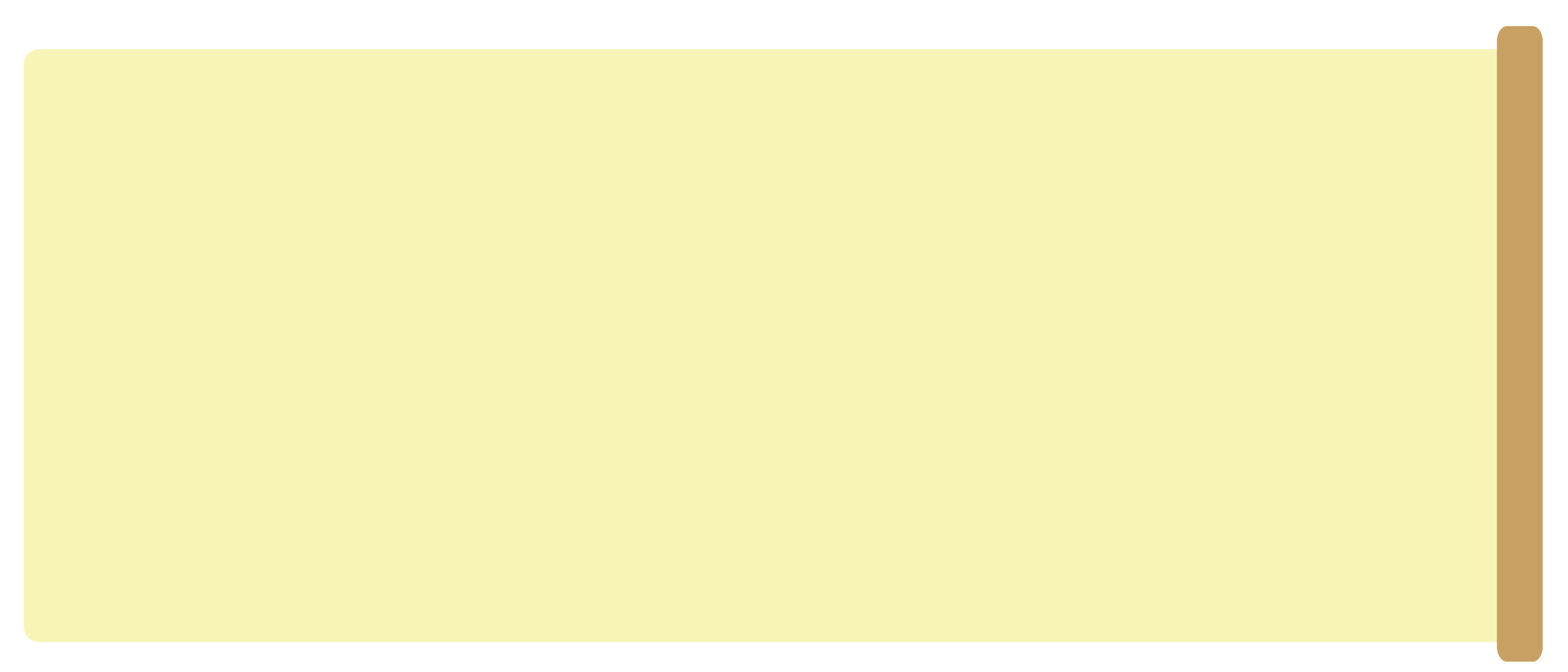 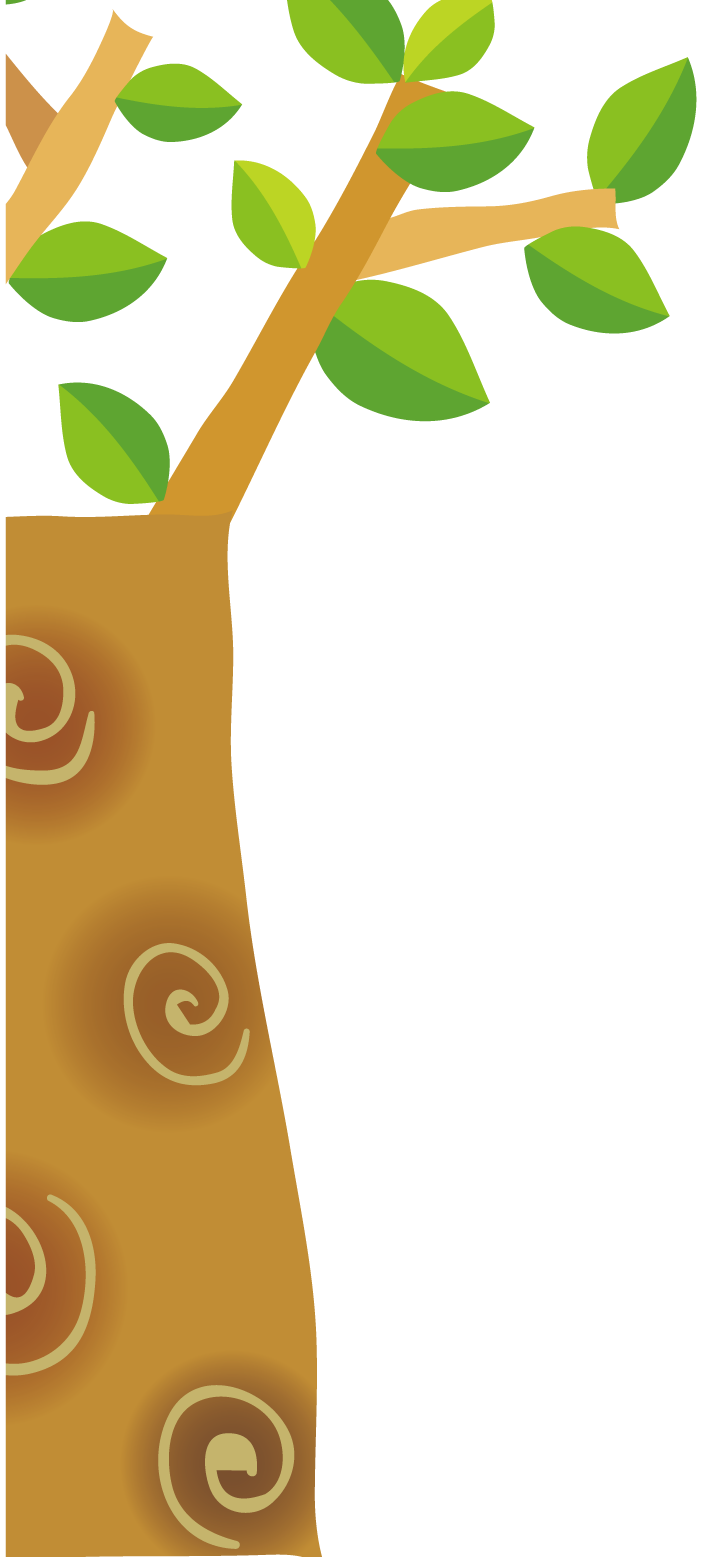 Em thích trò chơi nào? Vì sao?
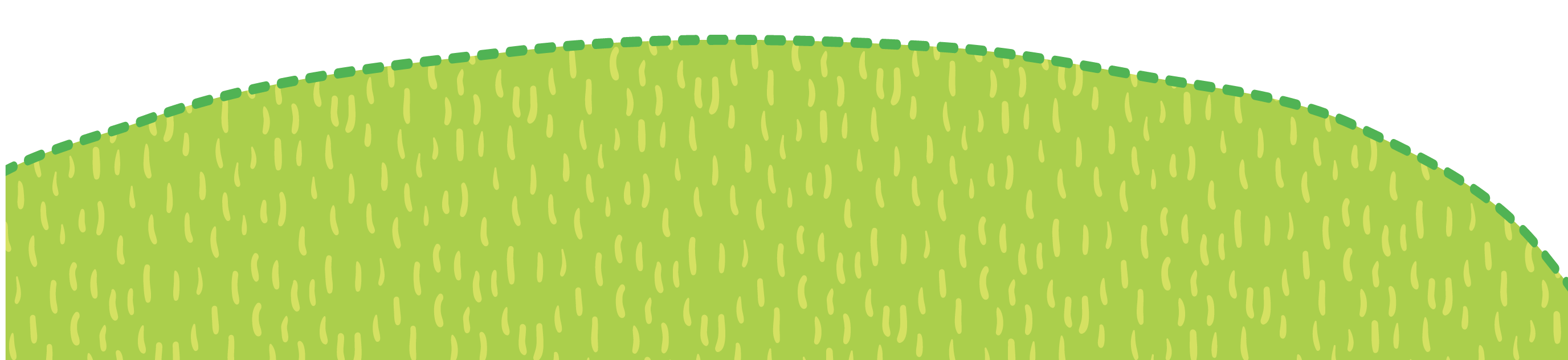 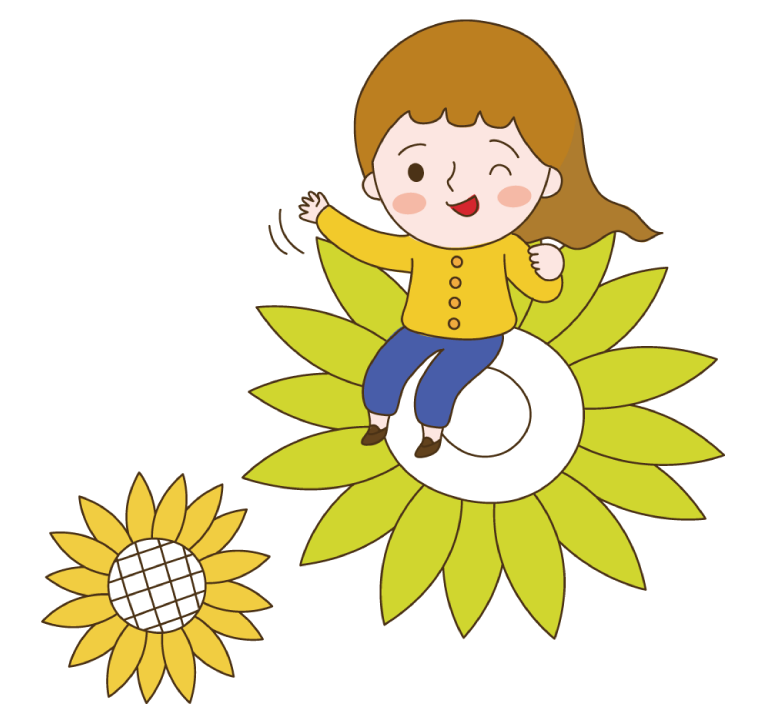 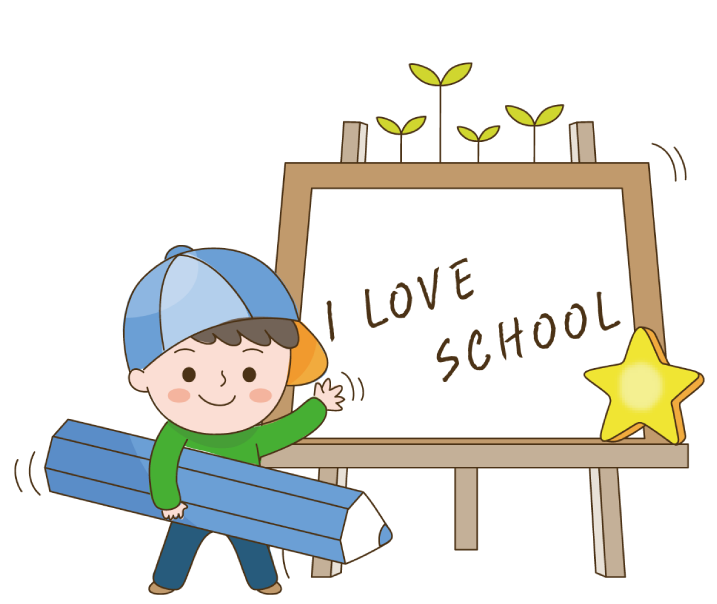 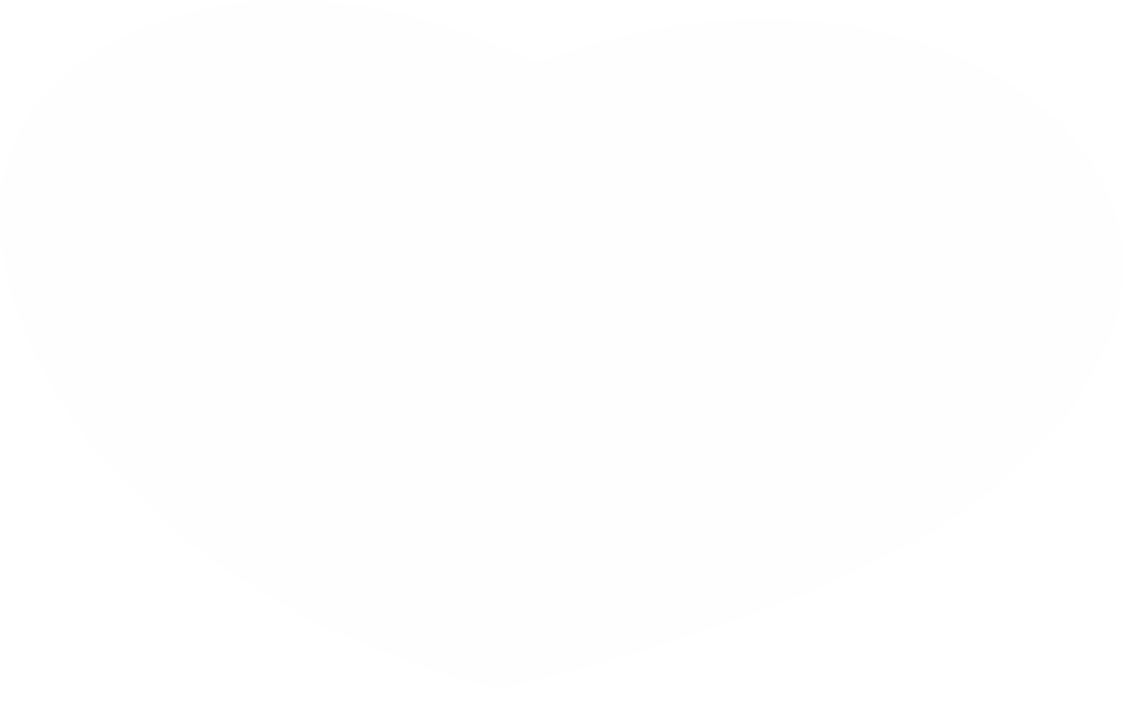 Chúc các em chăm ngoan, học giỏi !
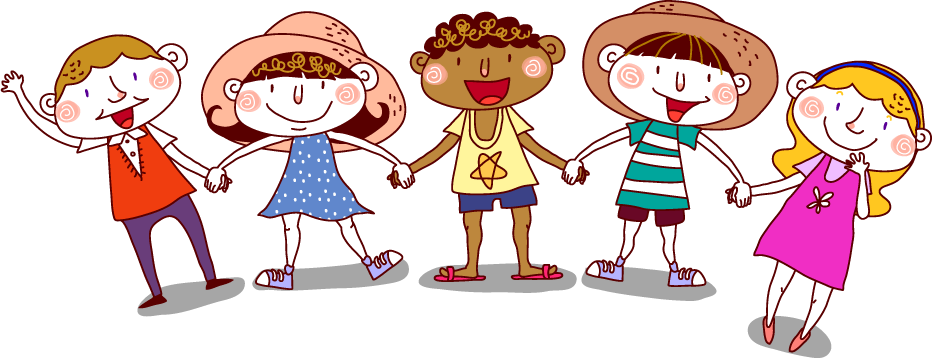 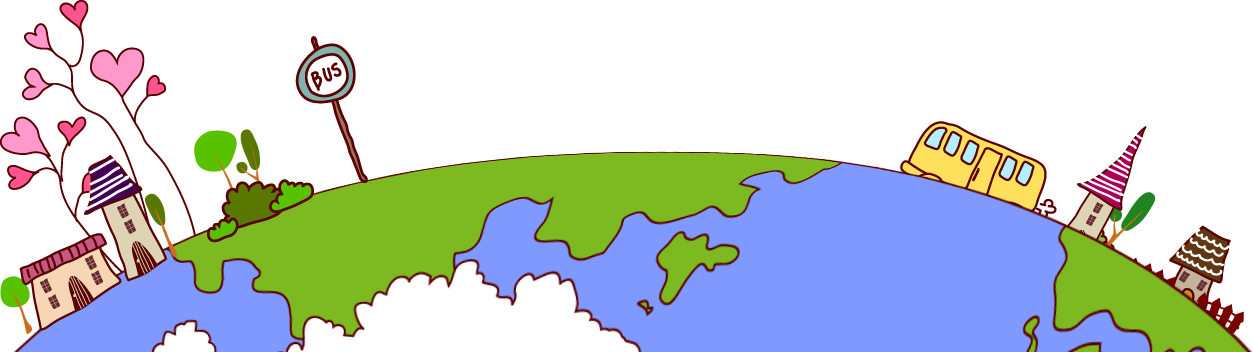